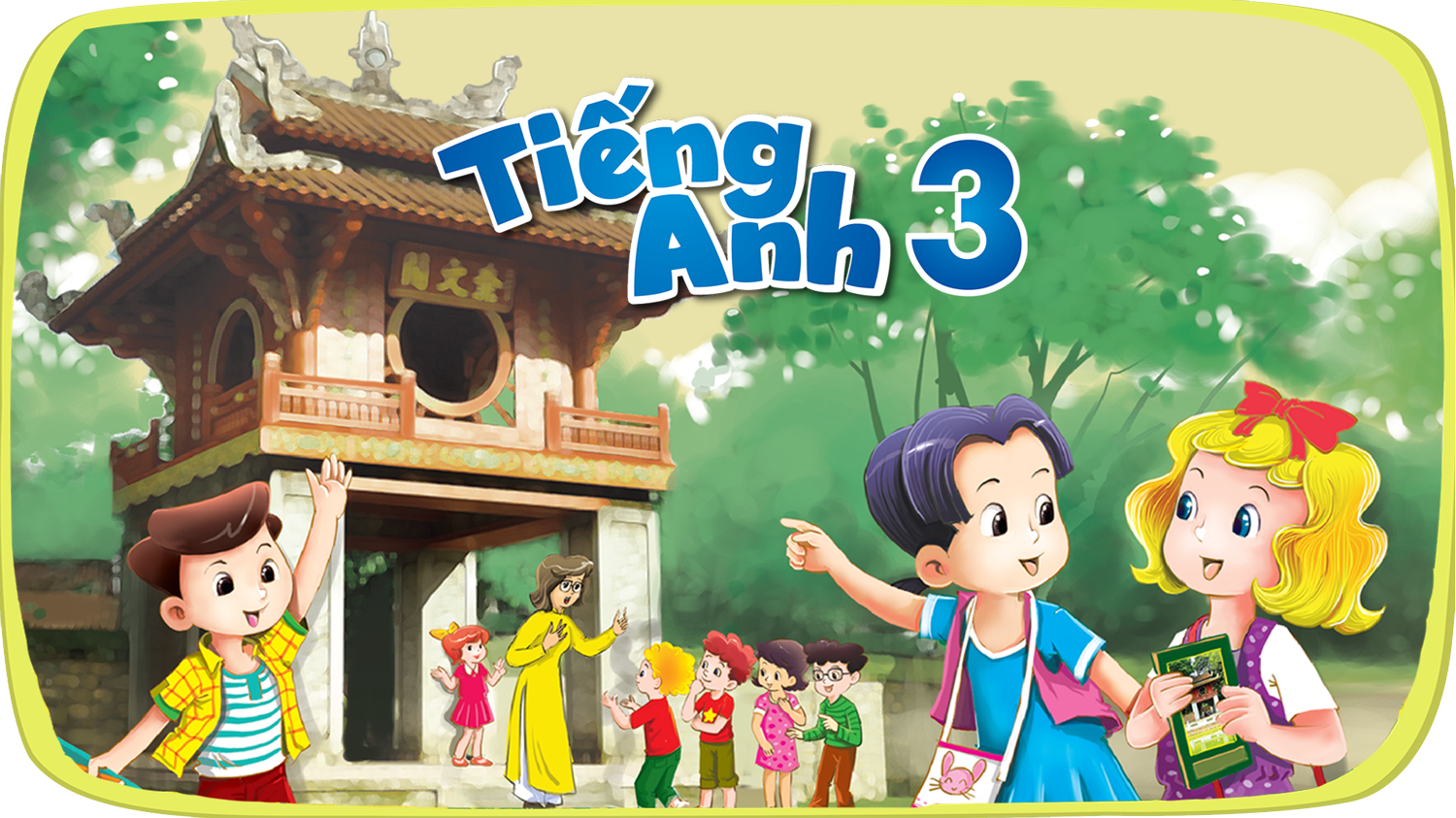 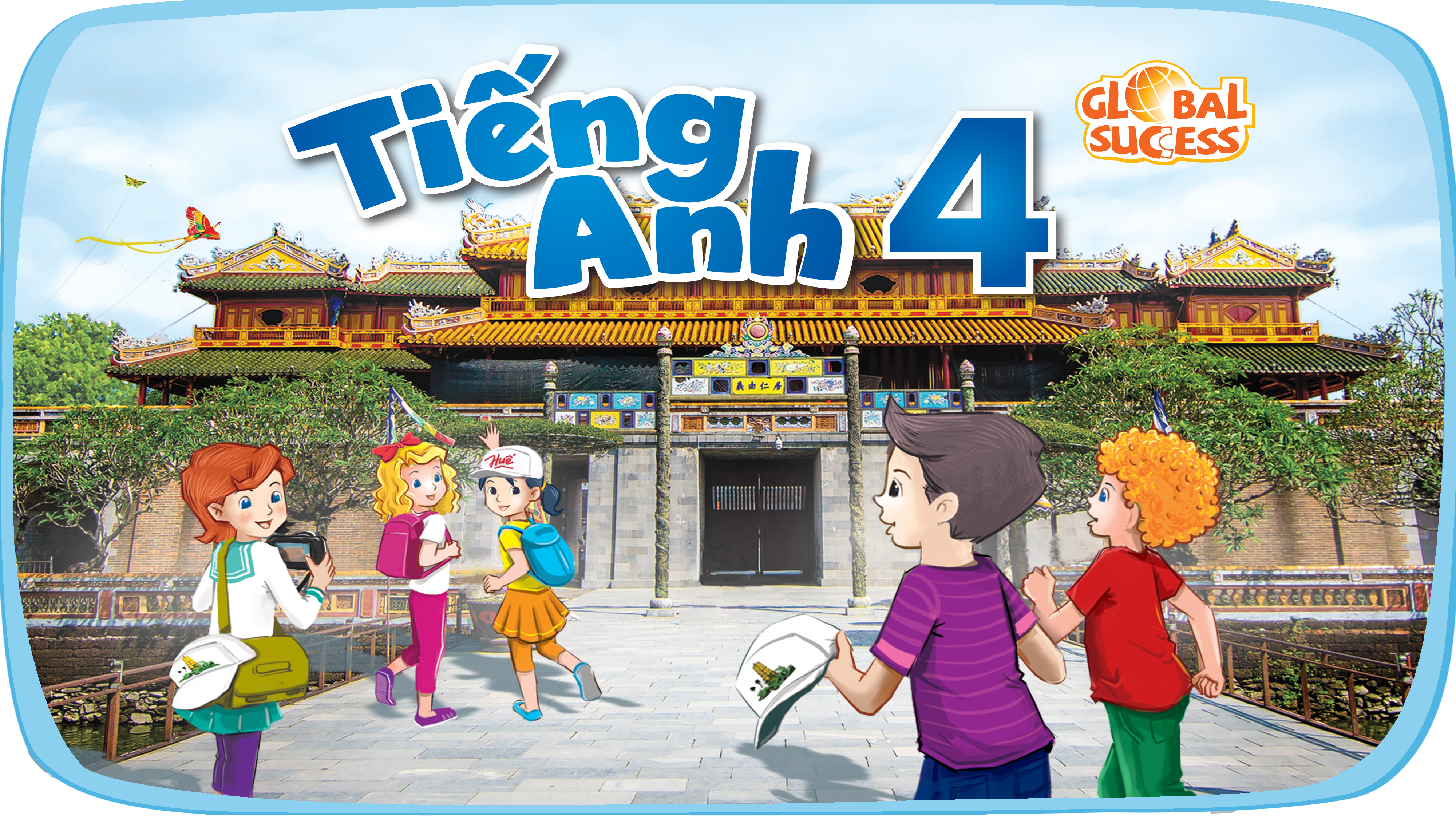 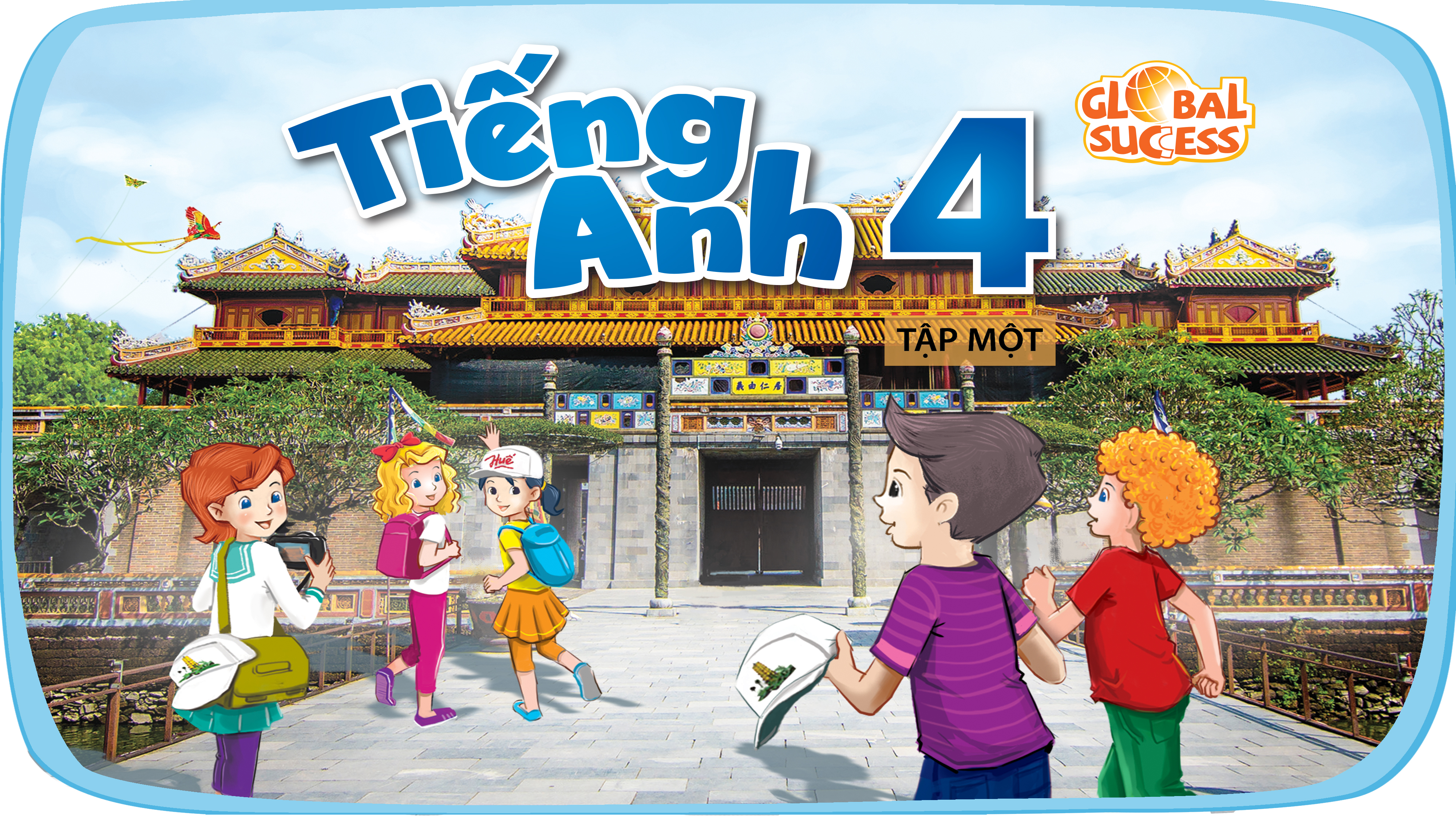 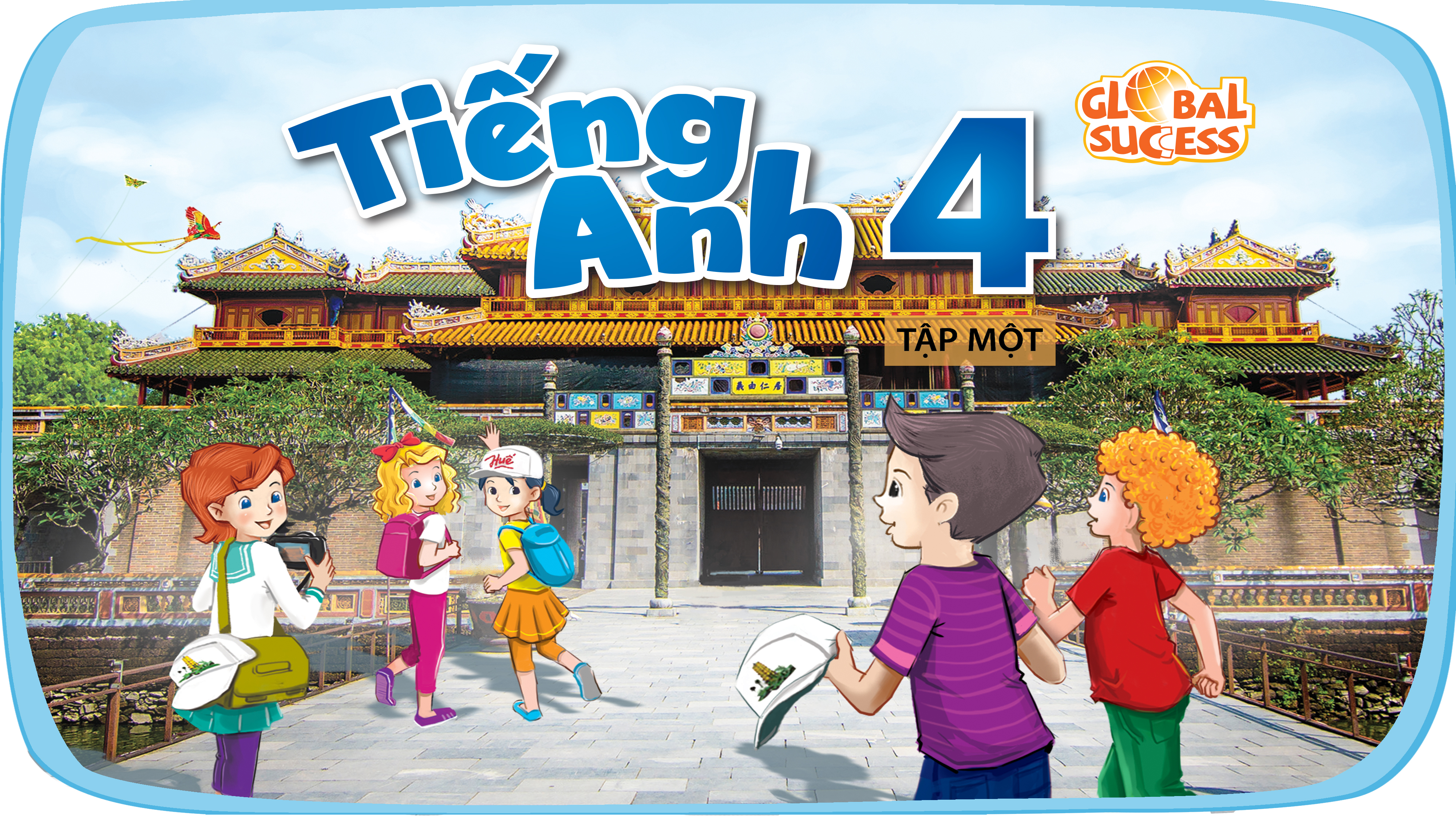 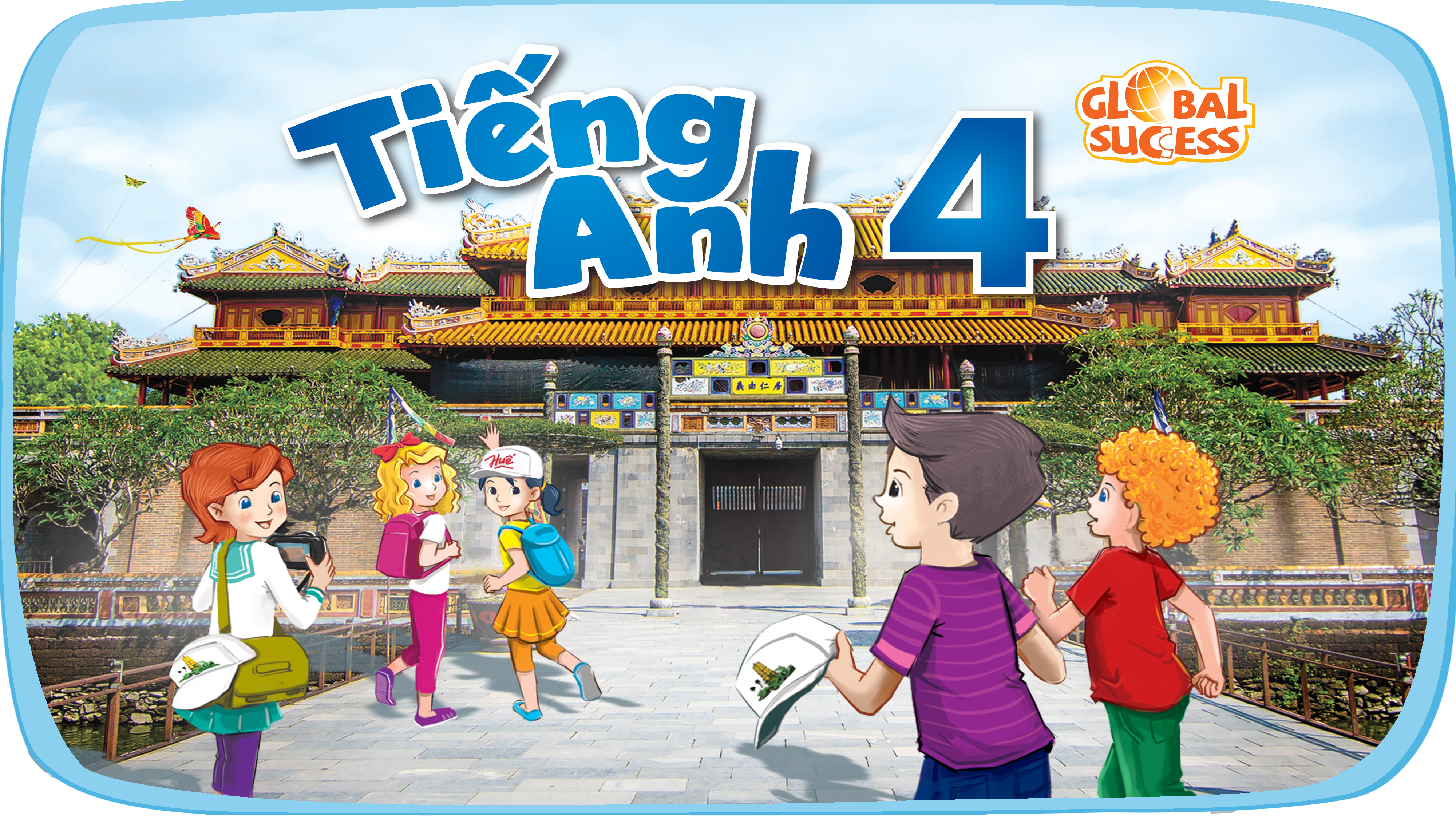 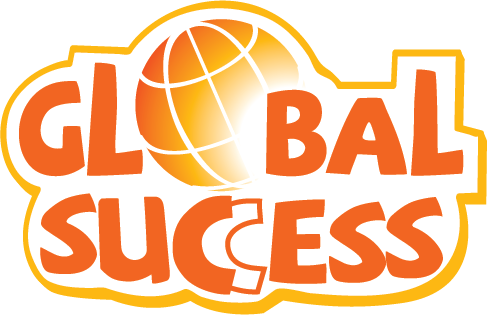 Unit 13Appearance
Lesson 1 - Period 2
Table of contents
Warm-up and review
01
04
Listen, point and say.
02
Listen and tick.
05
Fun corner and wrap-up
03
Look, listen and repeat.
01
Slap the board
Choose the correct answer.
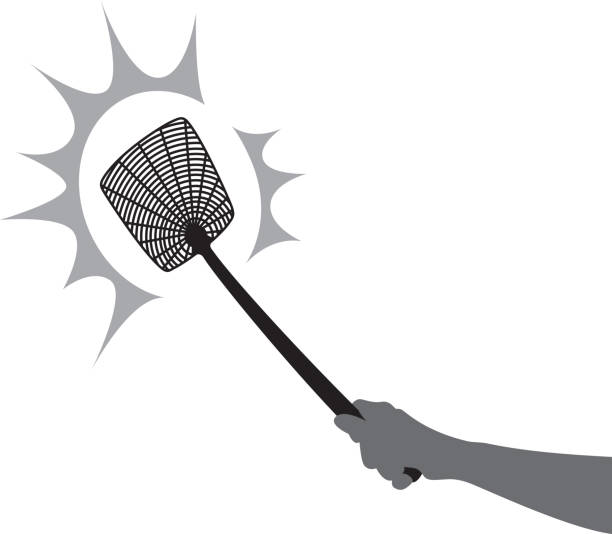 What's the missing letter?SL_M
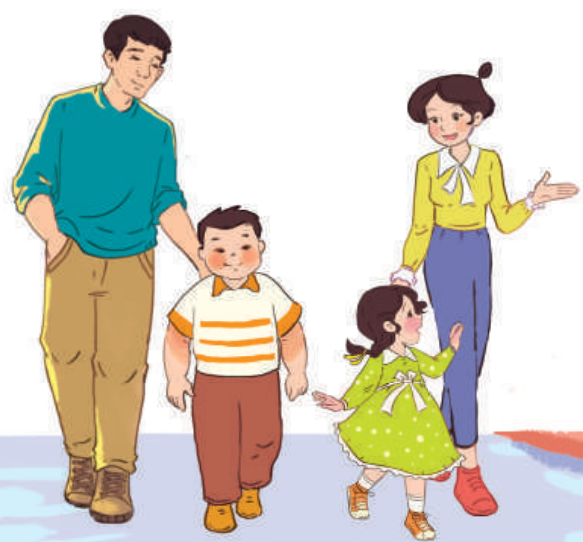 I
I
O
A
A
B
C
What's the missing letter?TA_L
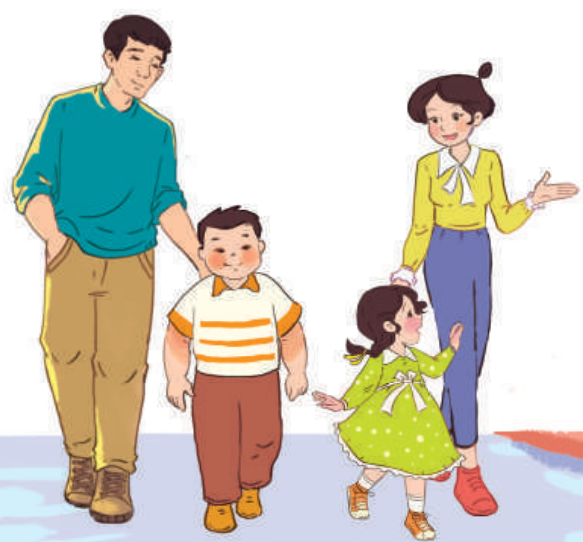 L
I
L
N
A
B
C
What's the missing letter?BI_
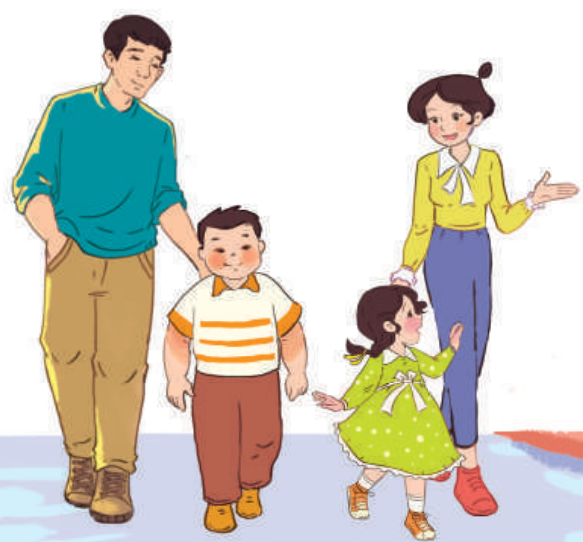 G
Y
O
G
A
B
C
What are the missing letters?SH_ _T
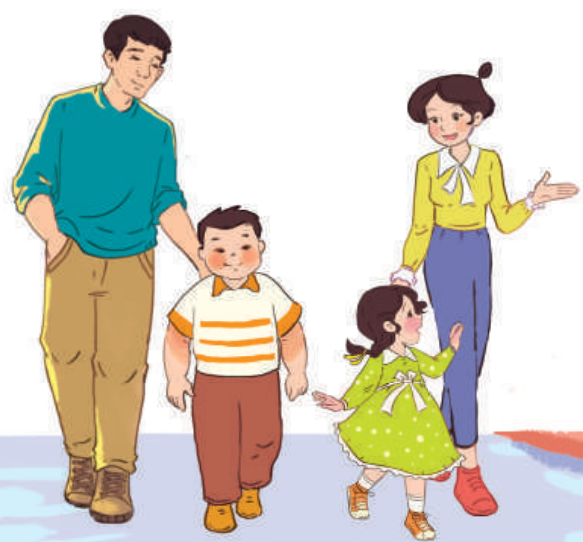 OR
AR
OR
ON
A
B
C
This is my brother. He is slim.
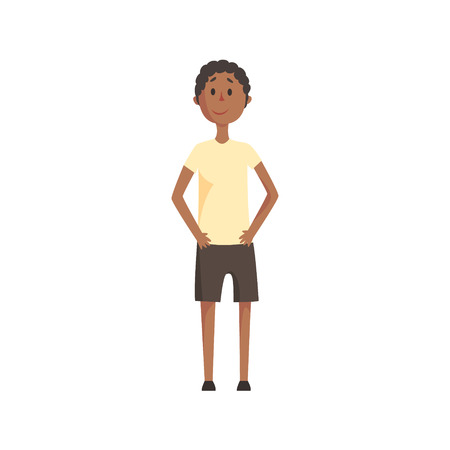 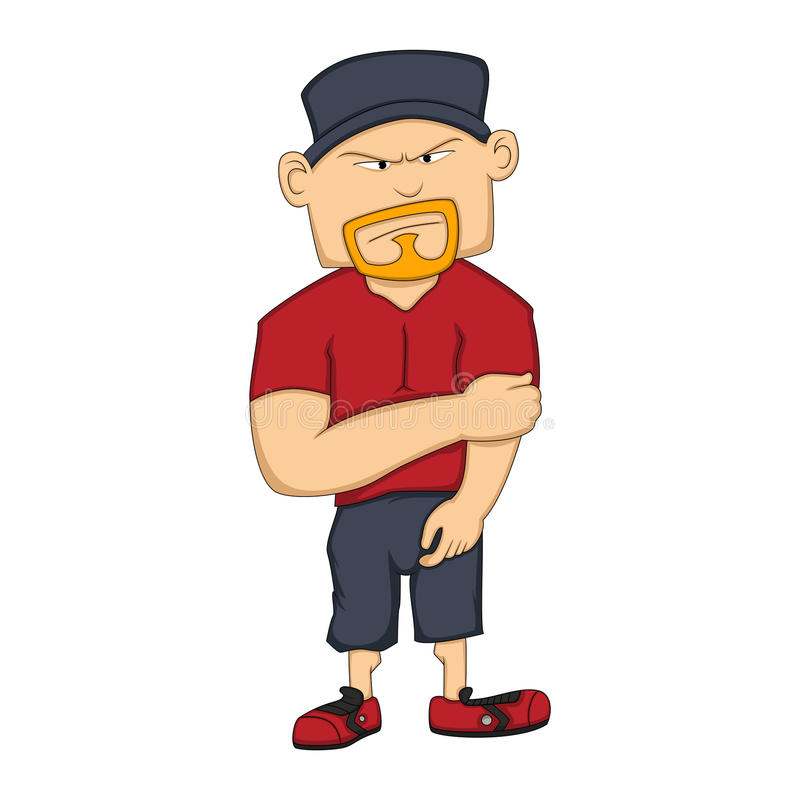 z
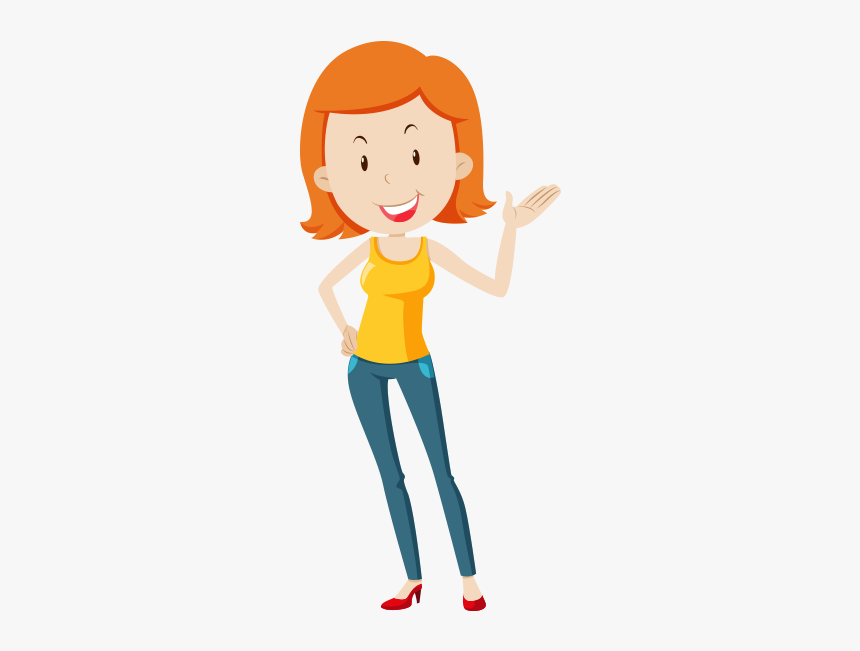 A
B
C
This is my mother. She is tall.
z
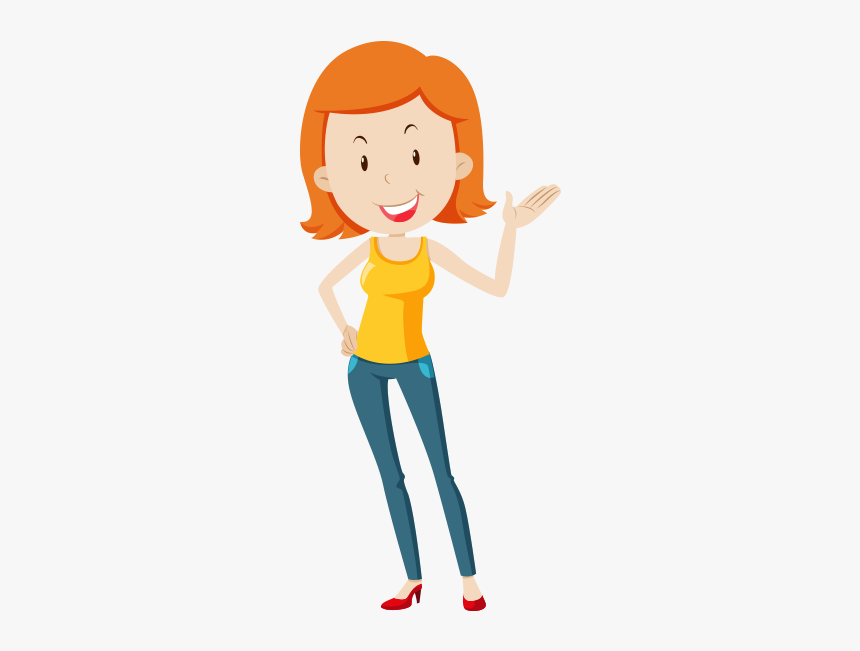 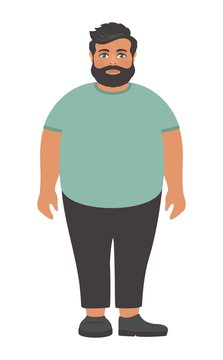 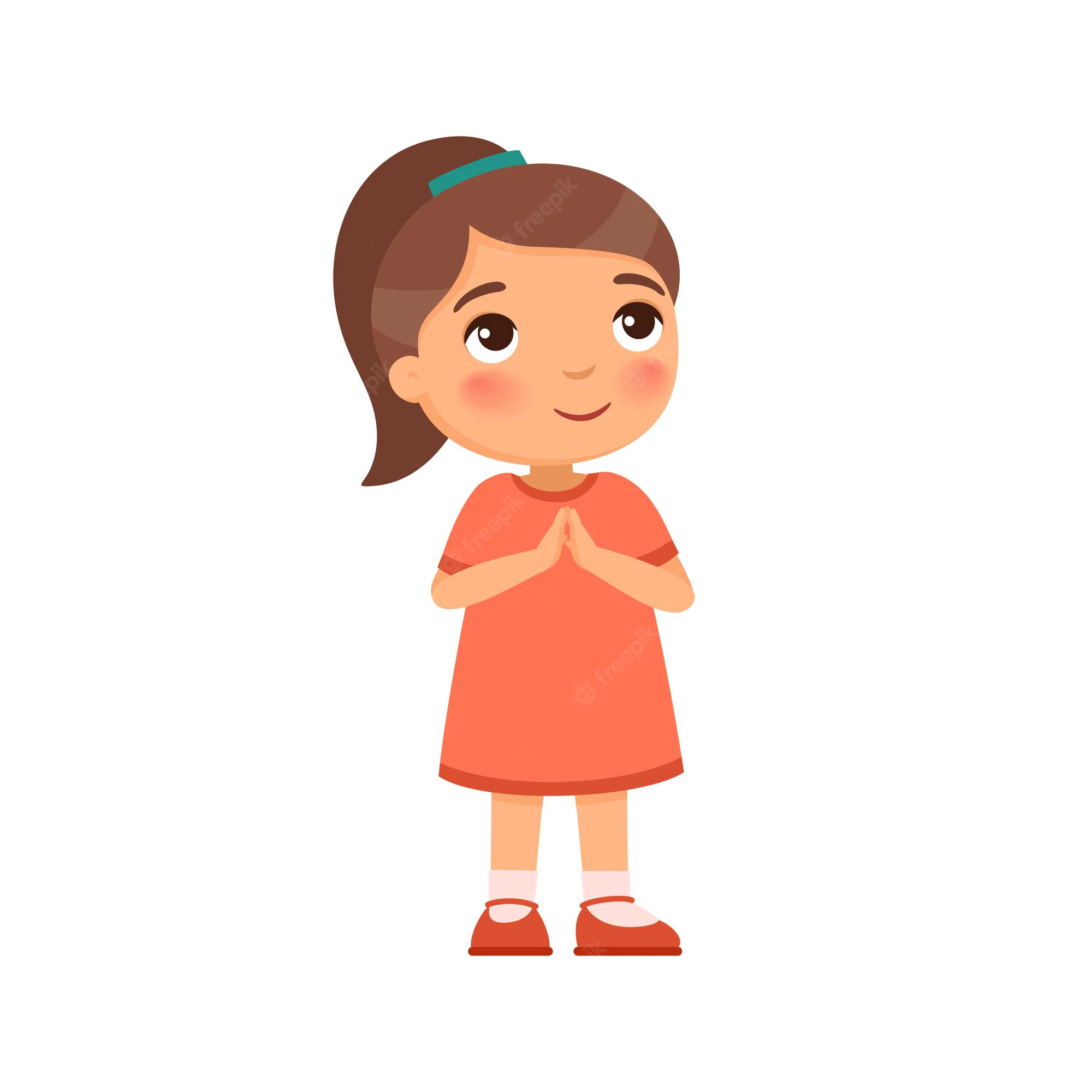 A
B
C
This is my father. He is big.
z
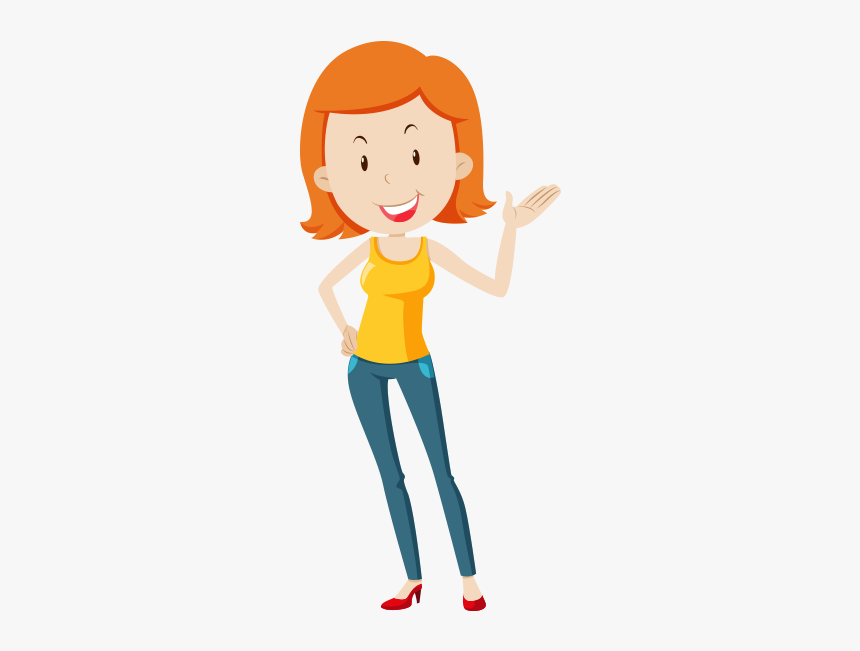 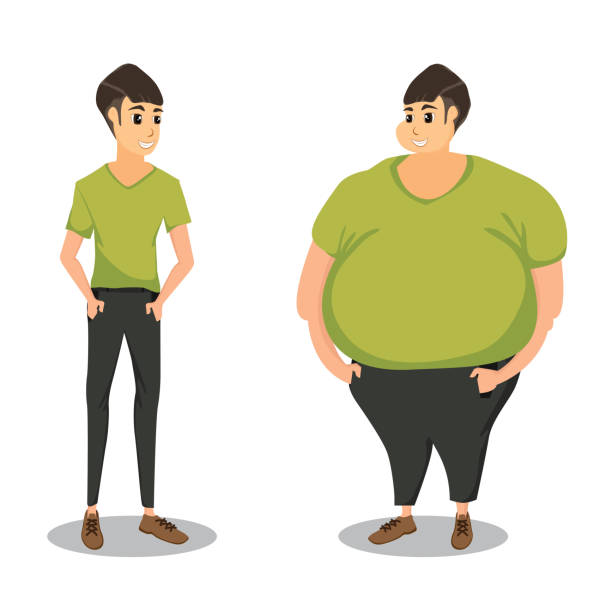 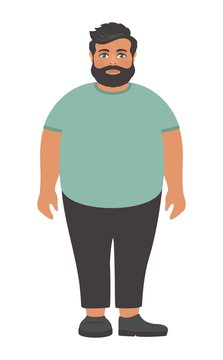 A
B
C
This is my sister. She is short.
z
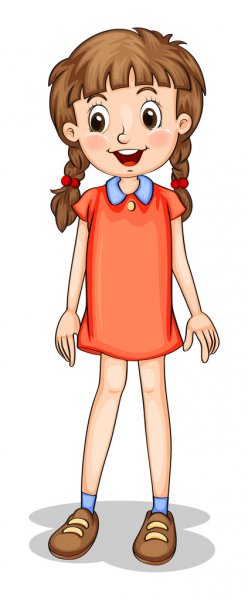 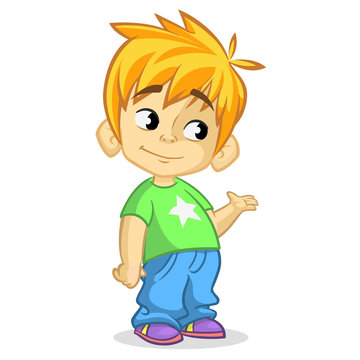 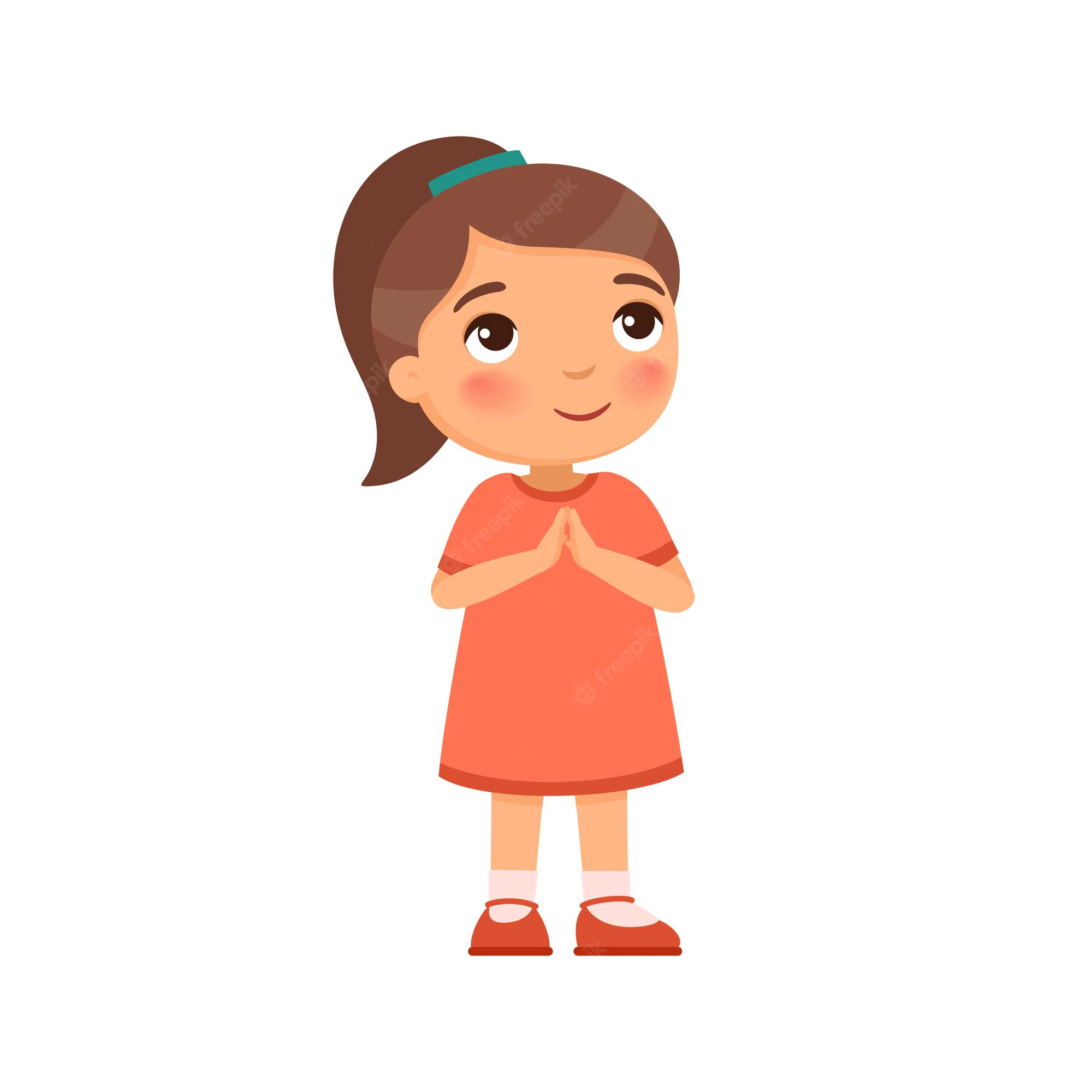 A
B
C
02
Listen and tick.
Look at the pictures.What can you see in each picture?
How are they different?
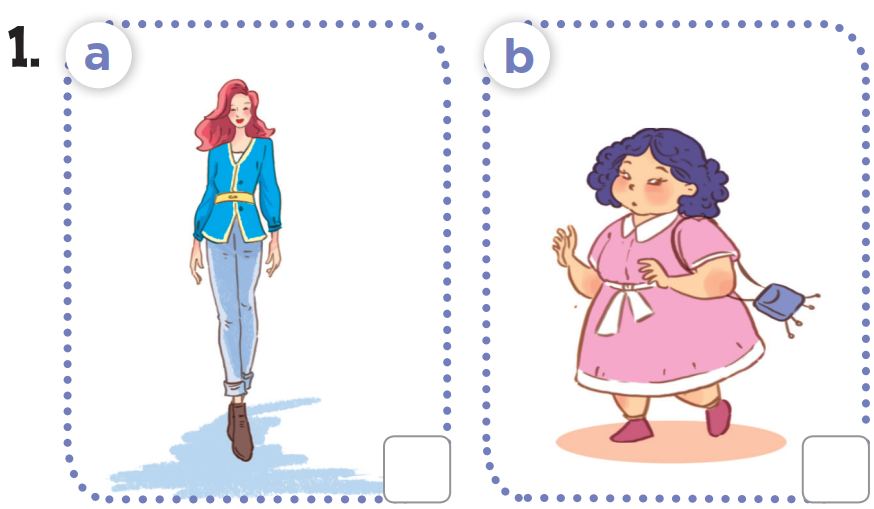 Now look at pictures 2a and 2b.What can you see in each picture?
How are they different?
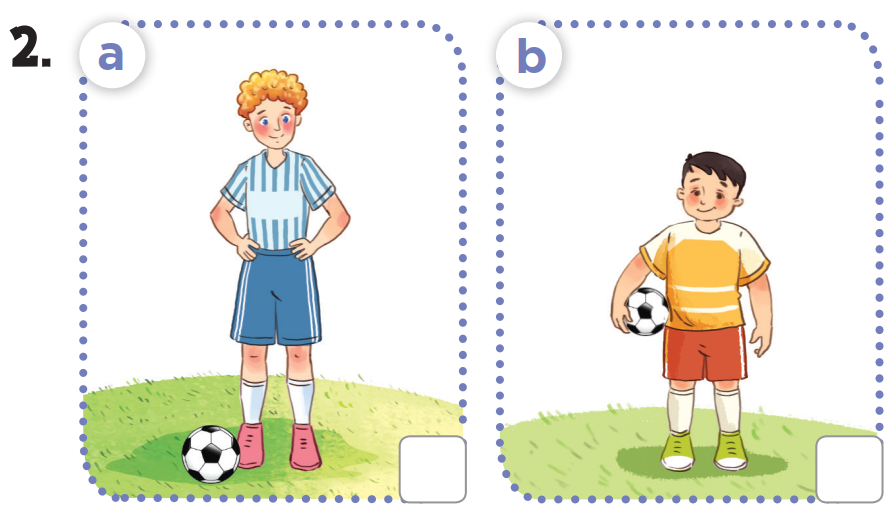 [Speaker Notes: suggested answer: 
- I see two women. / I see two girls. 
- One is slim/tall. The other is short/big.]
Listen and tick.
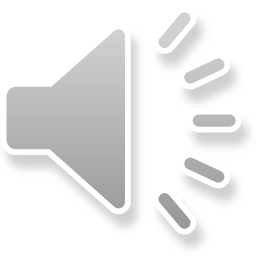 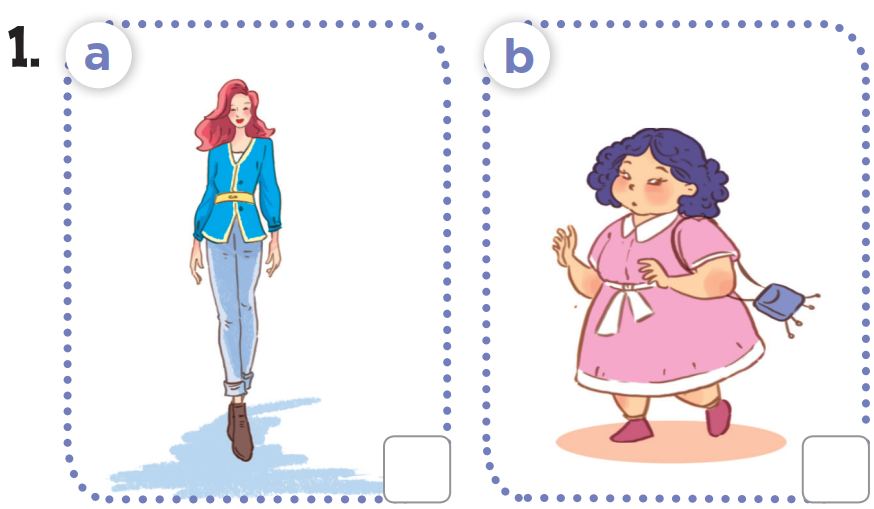 
[Speaker Notes: Click on the audio icon to listen again (if needed).]
Listen and tick.
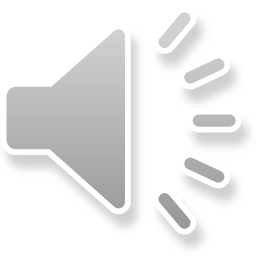 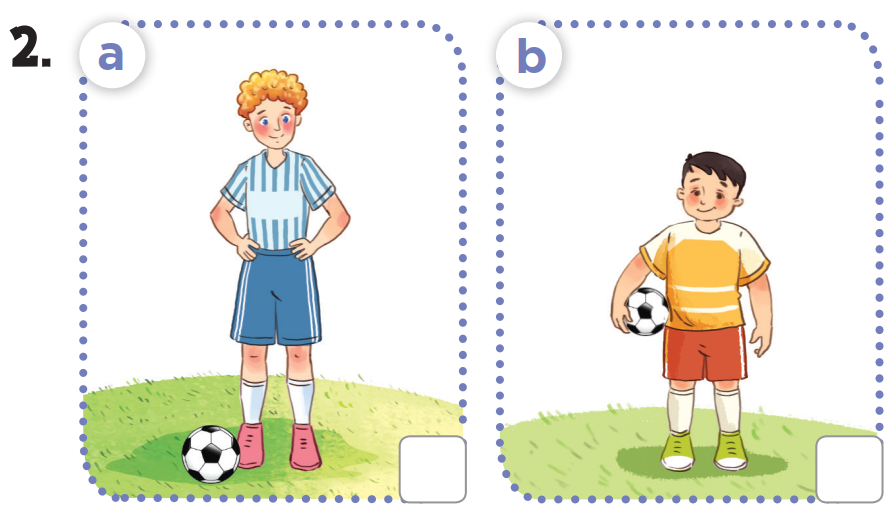 
[Speaker Notes: Click on the audio icon to listen again (if needed).]
03
Look, complete and read.
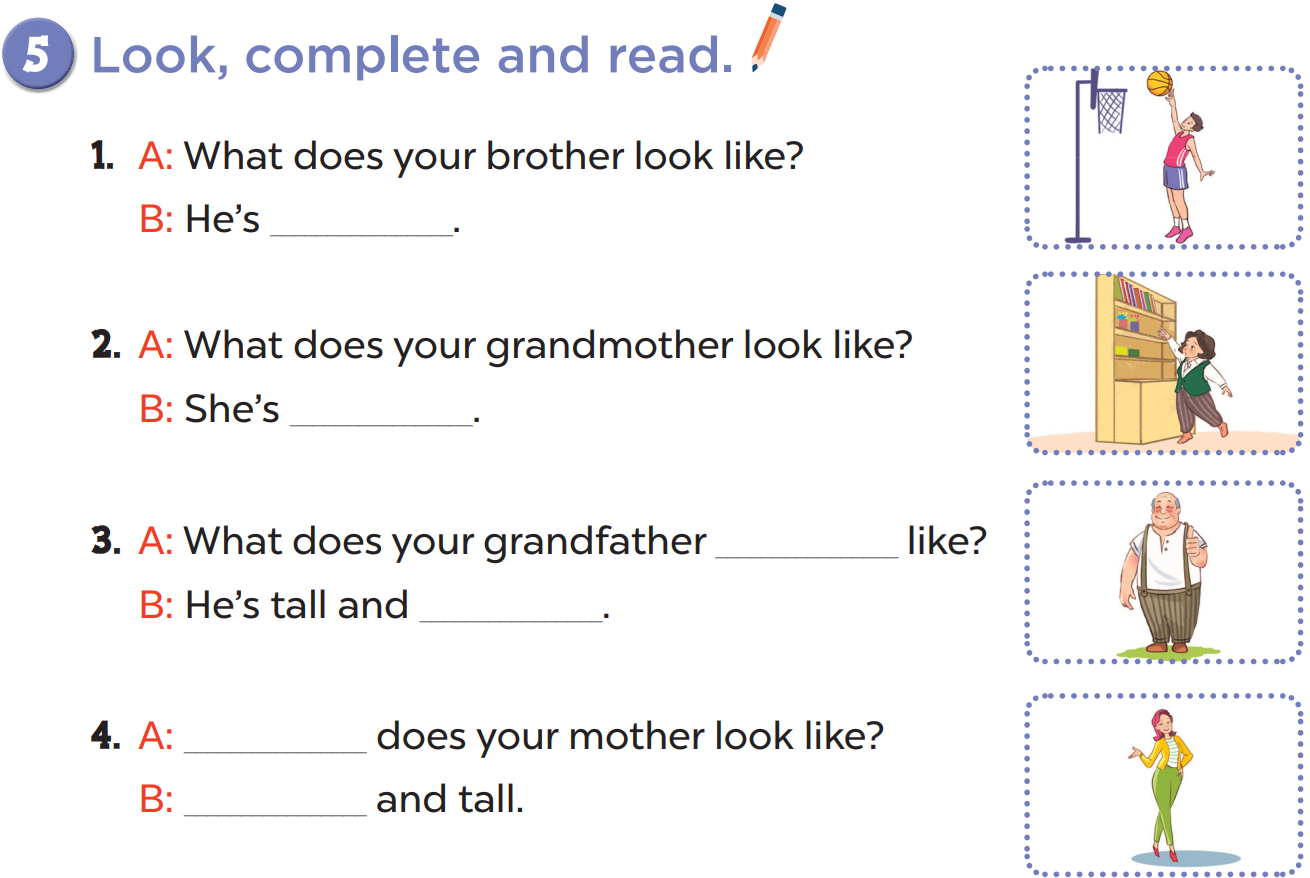 tall
short
look
big
What
She's slim
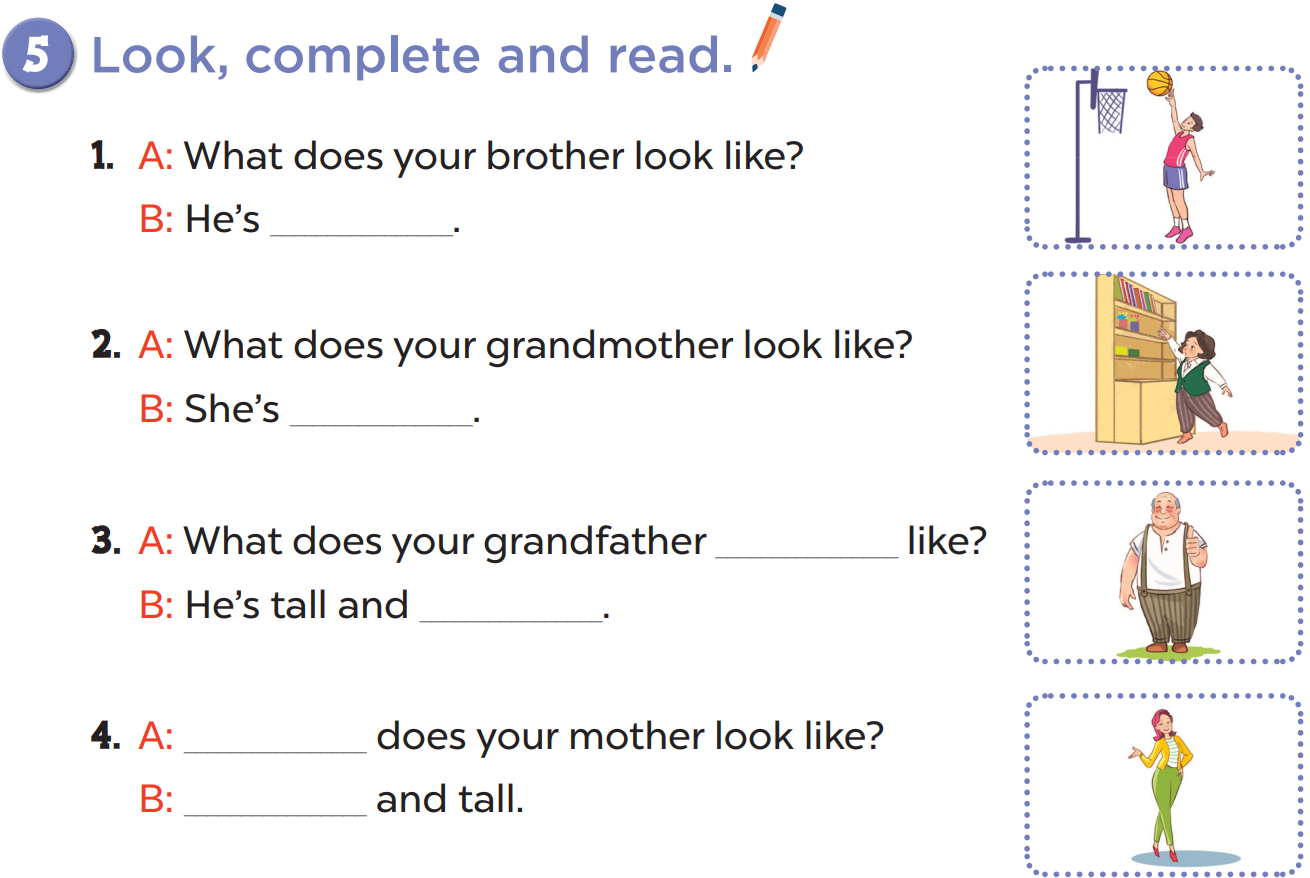 Practise in pairs.
tall
short
look
Act it out!
big
What
She's slim
04
Let's sing.
Read the lyrics
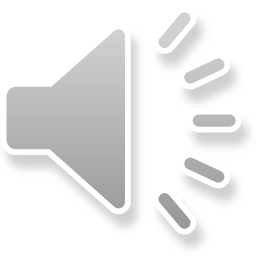 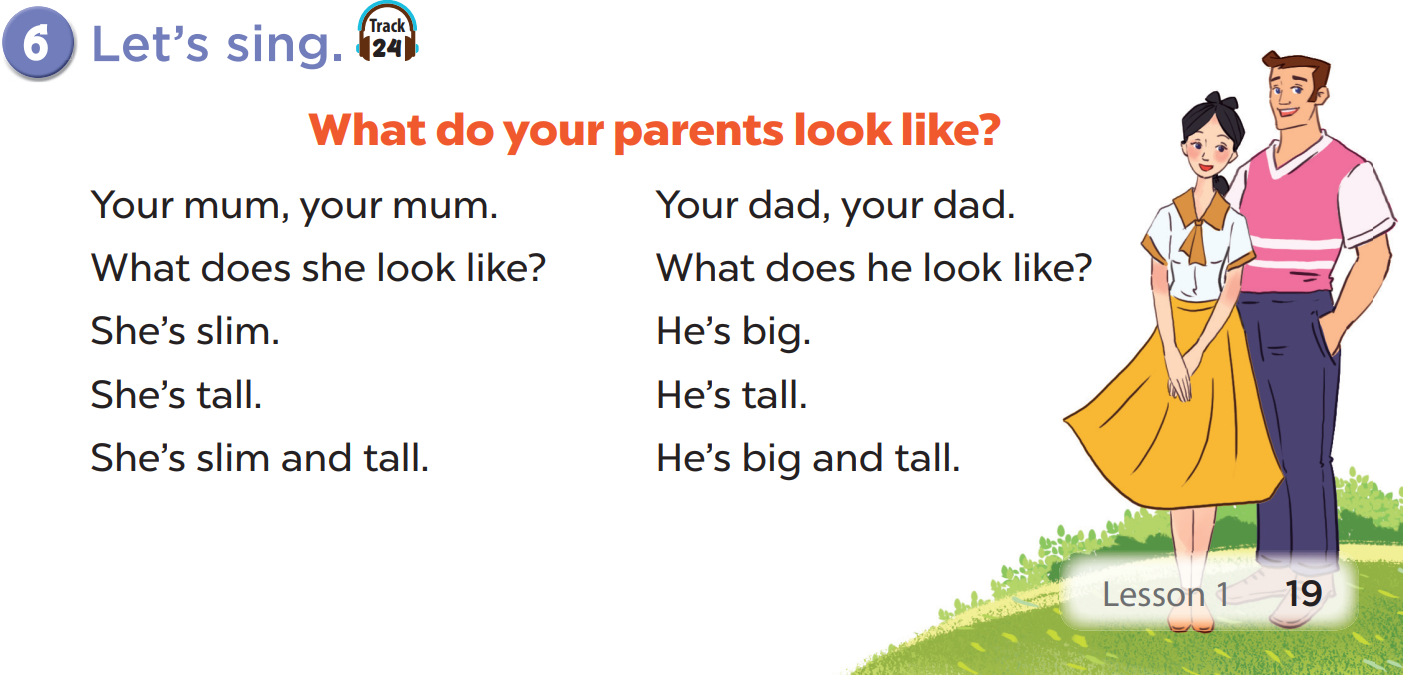 Practise line by line.
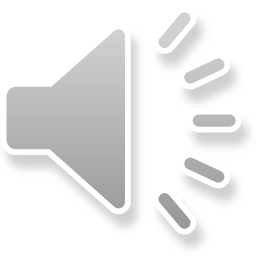 Sing the song.
Listen.
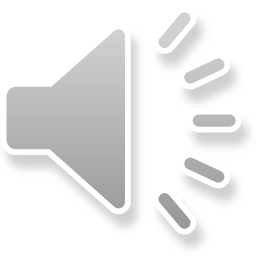 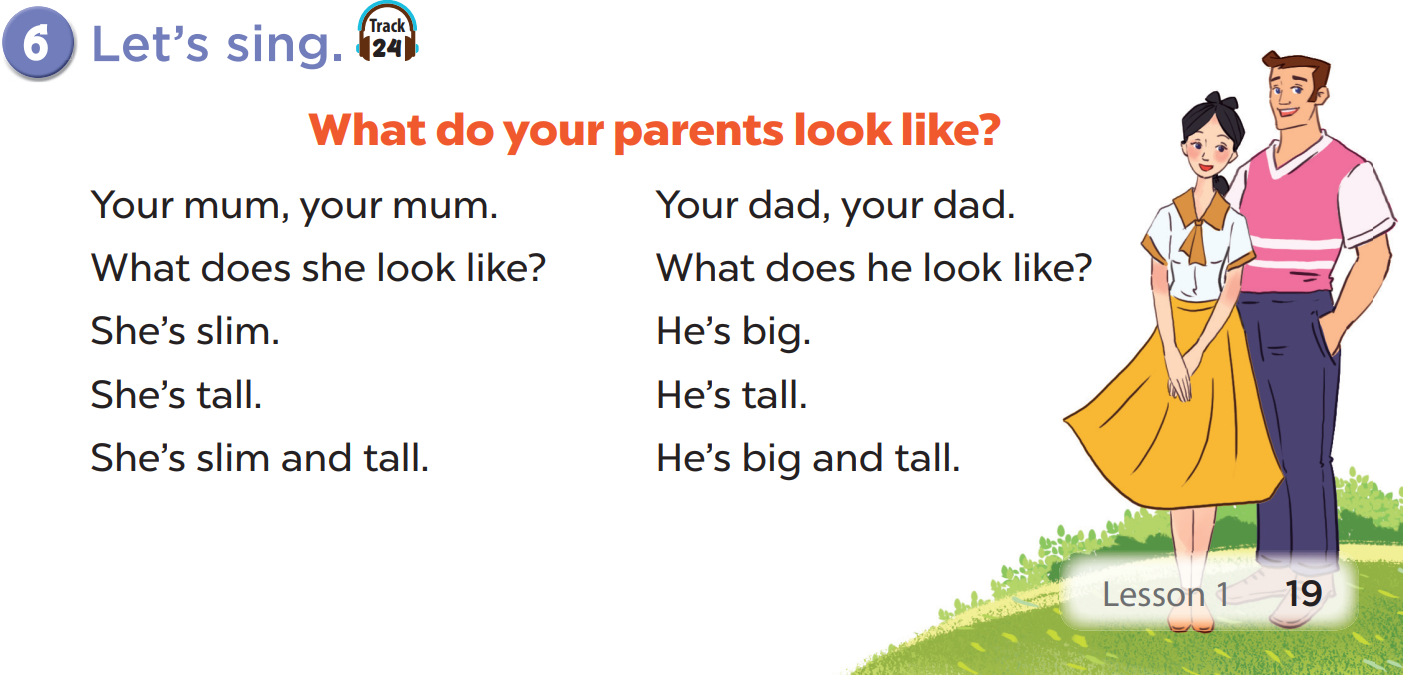 05
Fun corner and wrap-up
Learn more words - Then have fun!
More words
young
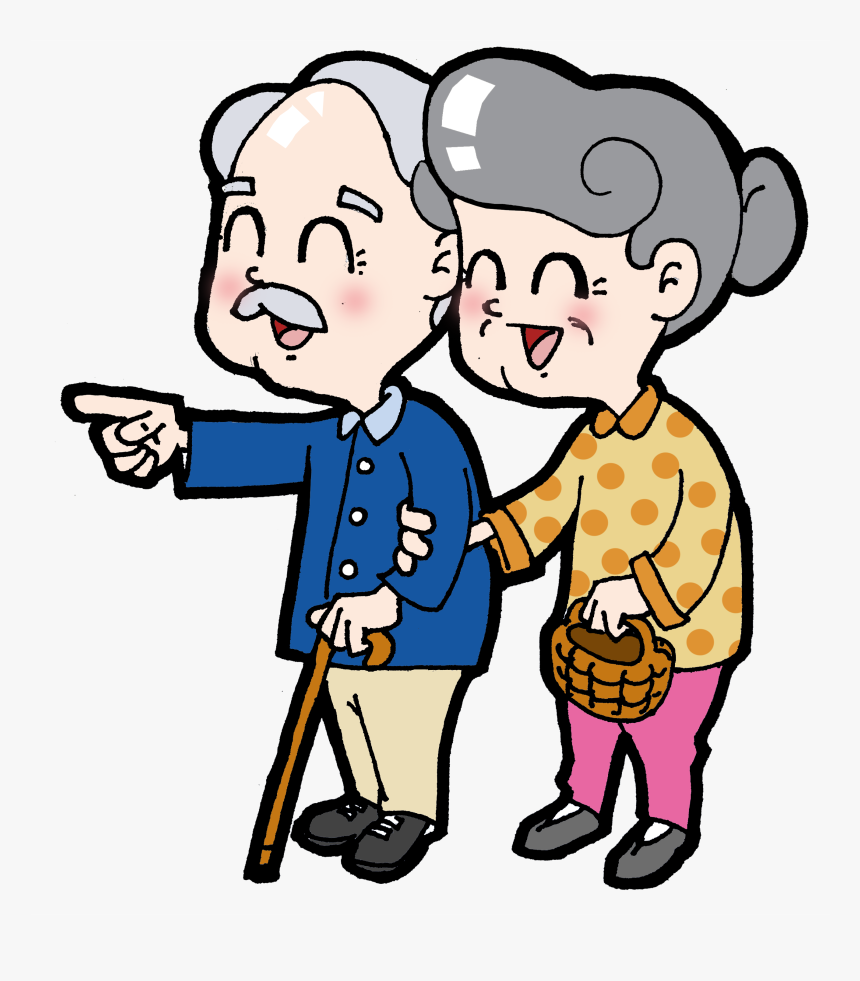 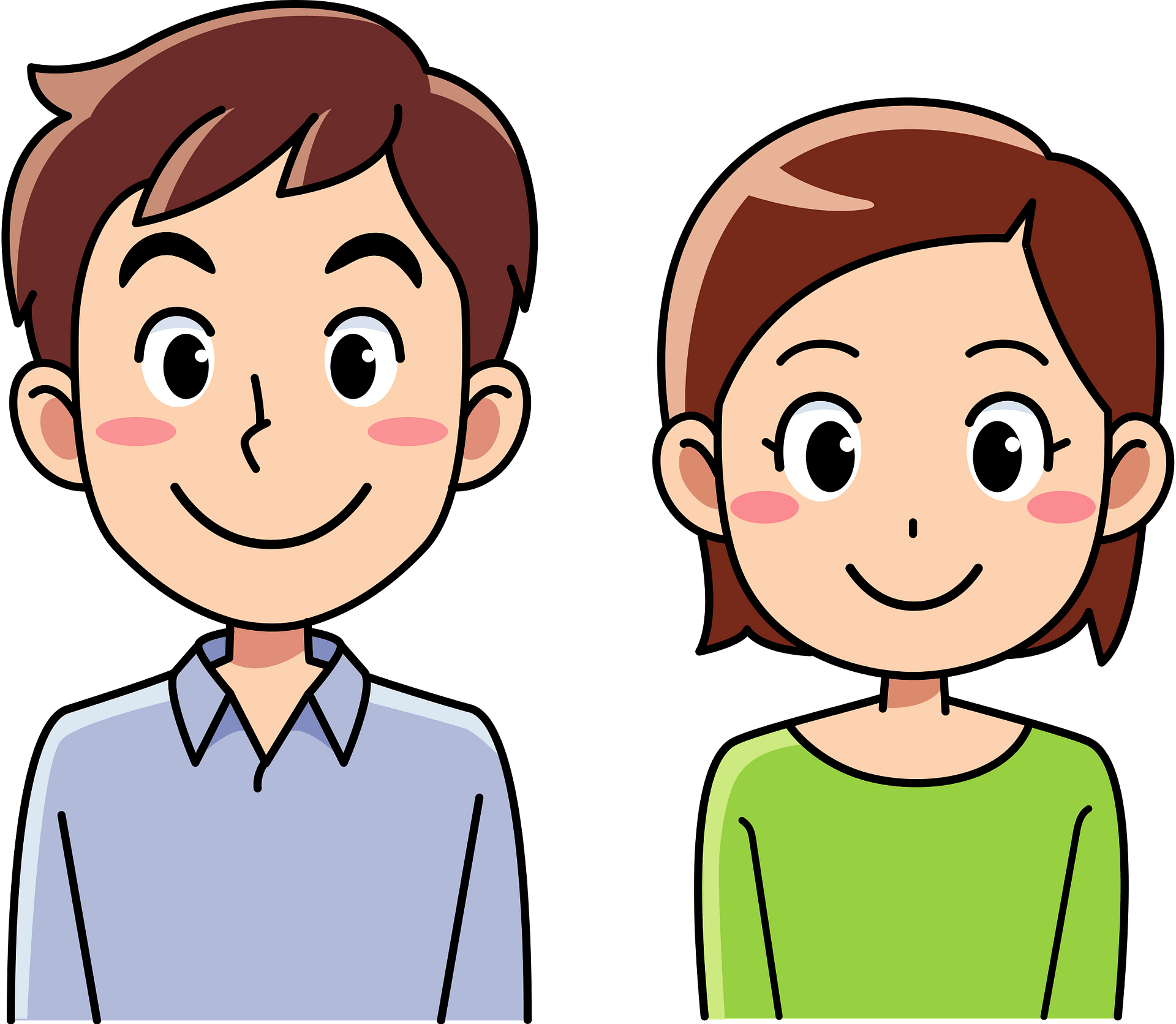 old
More words
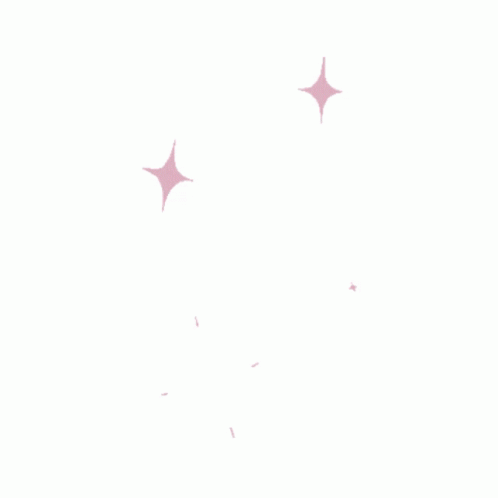 beautiful
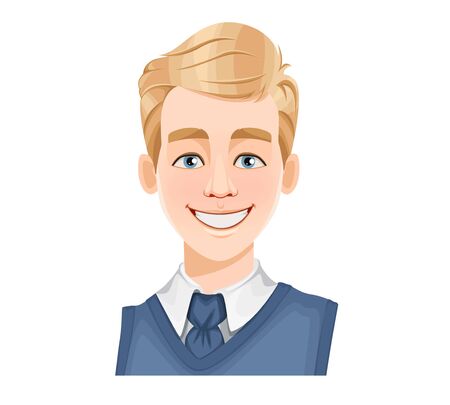 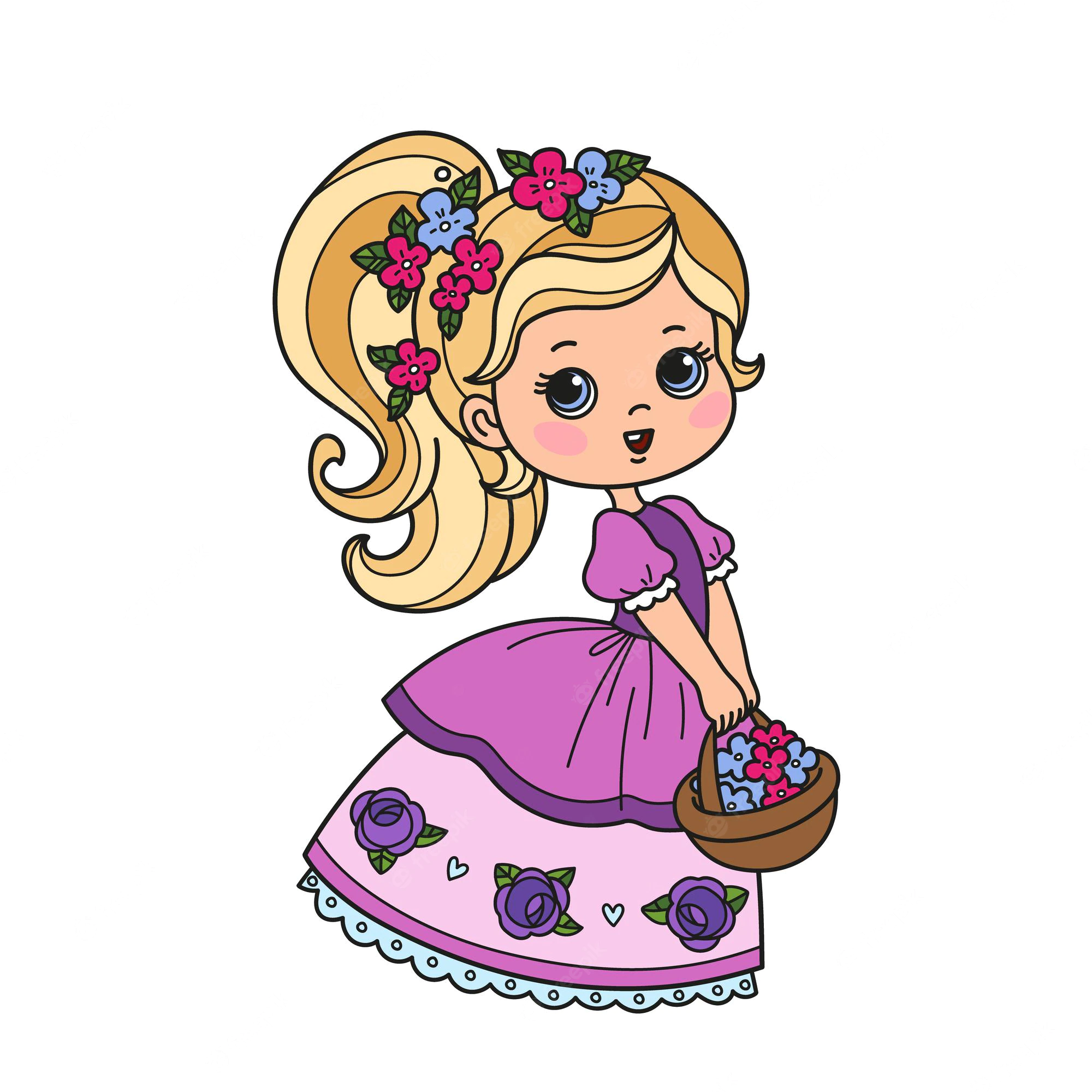 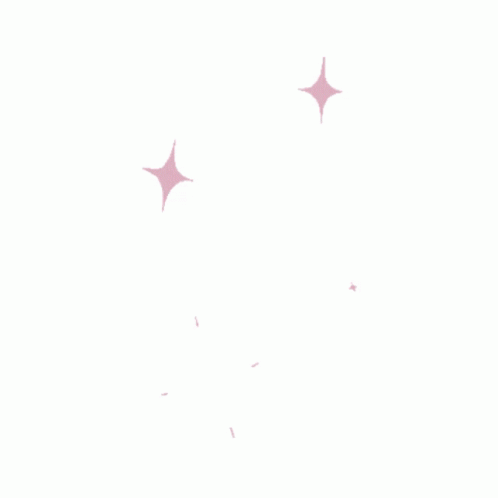 handsome
What does your grandpa look like?
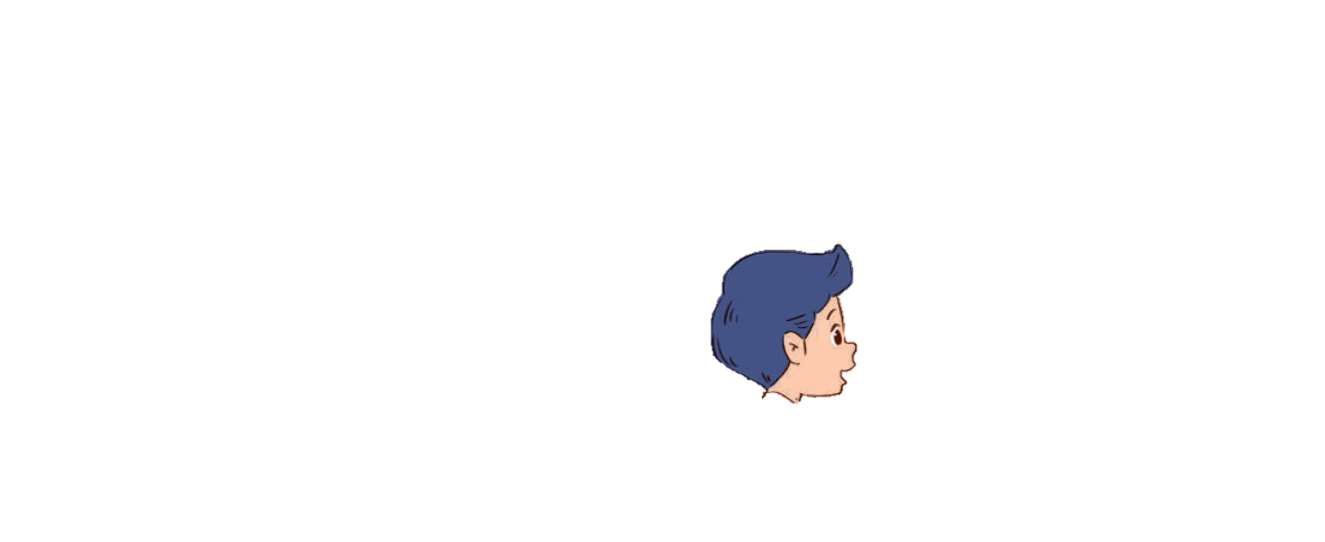 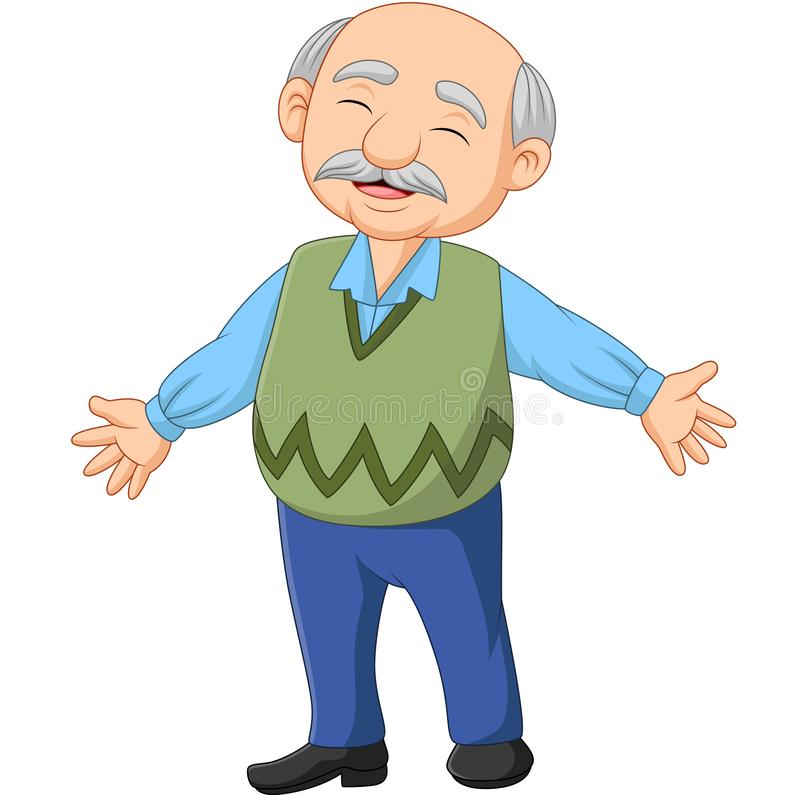 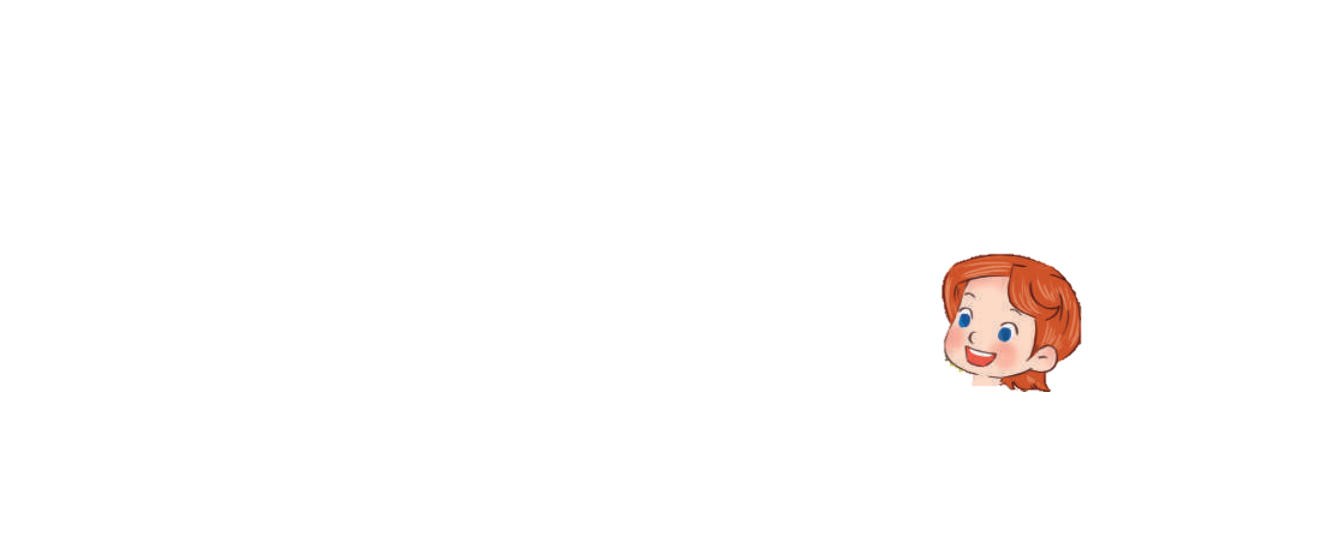 He is old and short.
What does your sister look like?
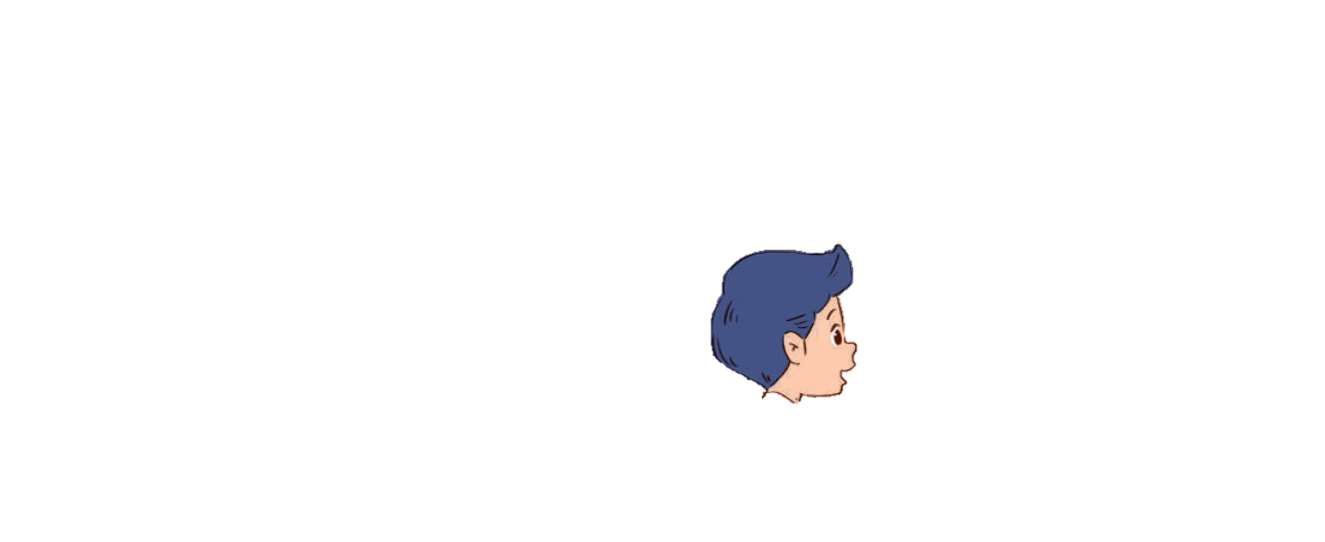 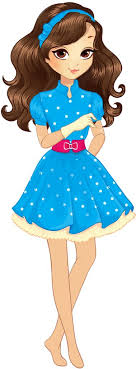 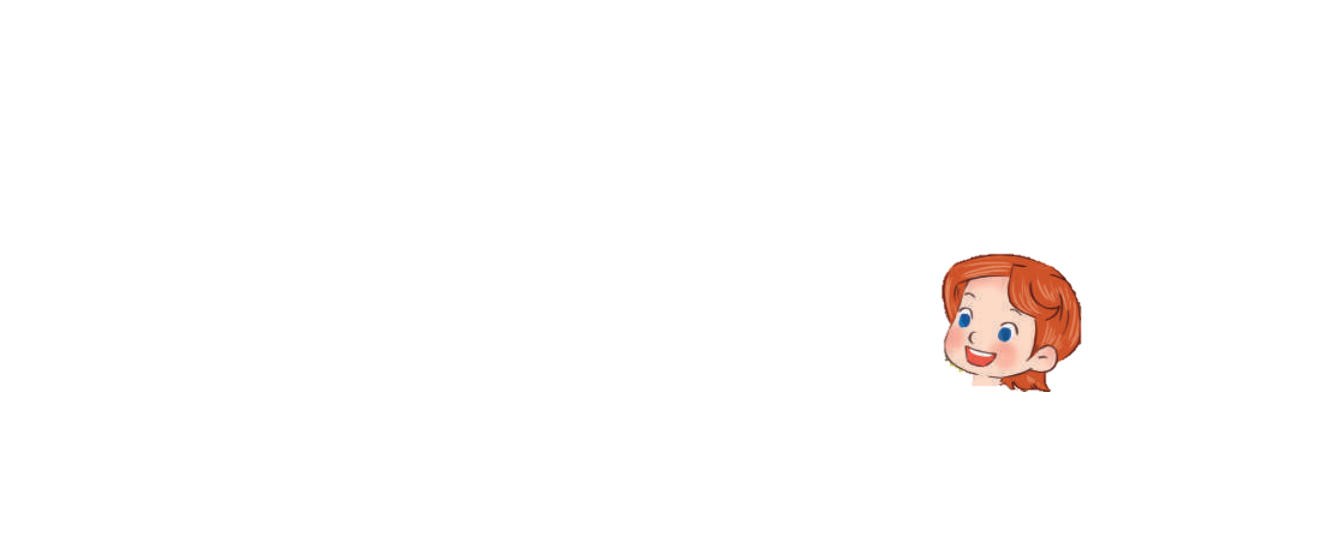 She is slim and beautiful.
What does he/she look like?
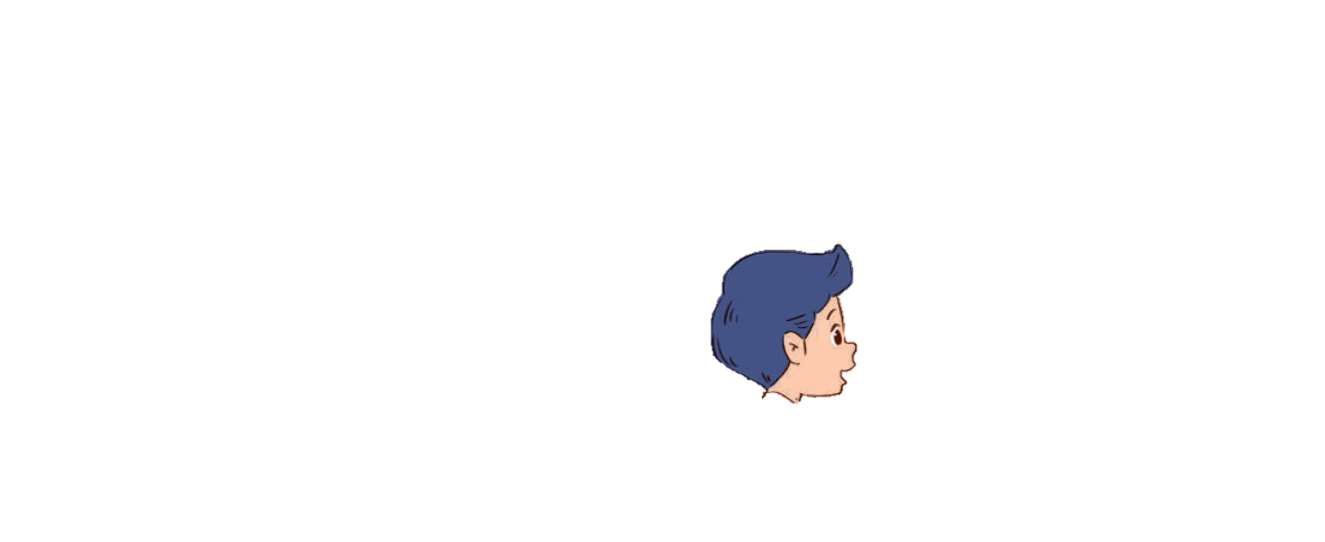 He/She is ___ (and ___).
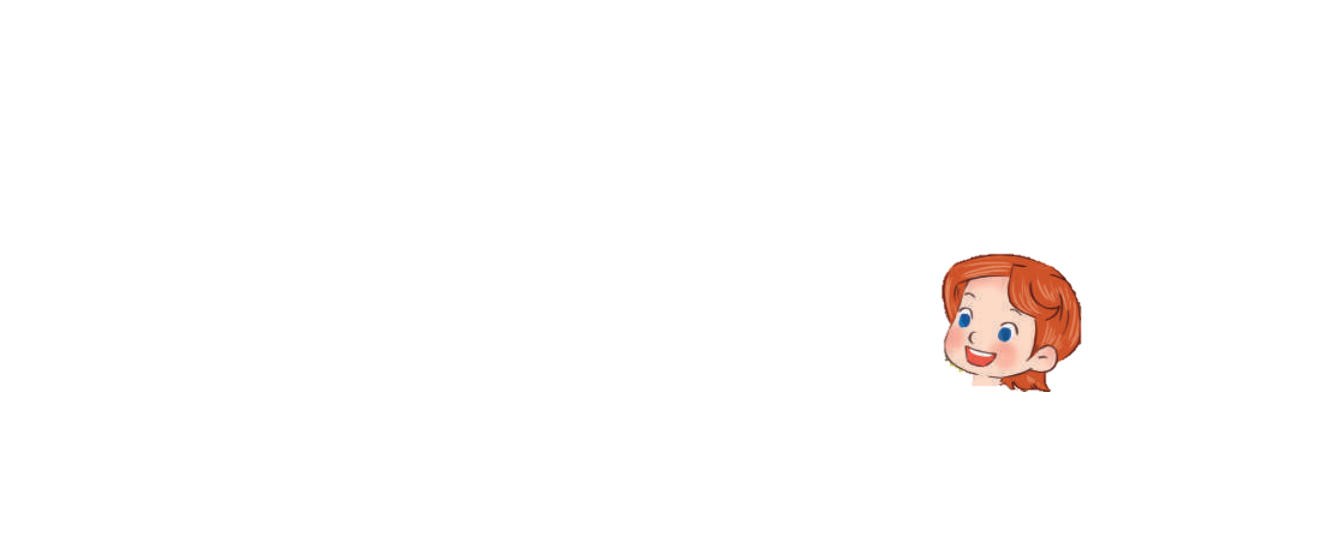 Get the
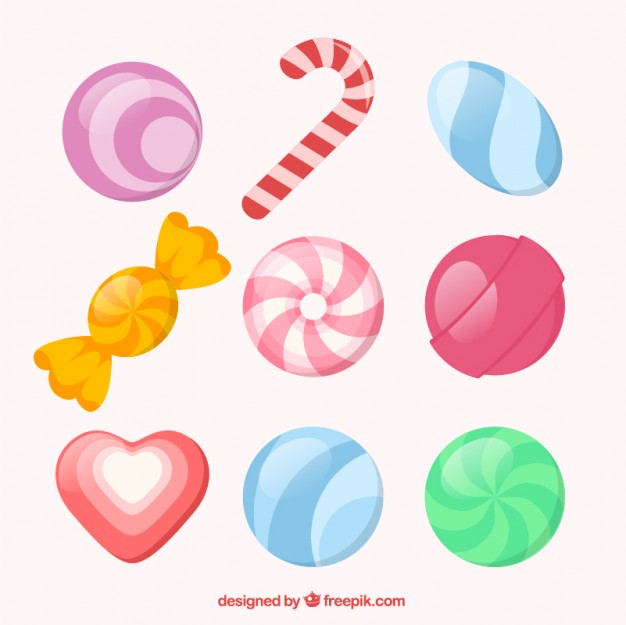 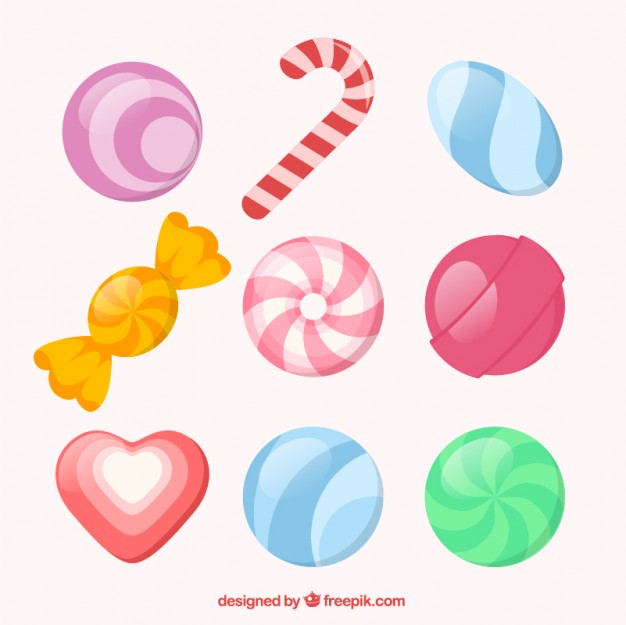 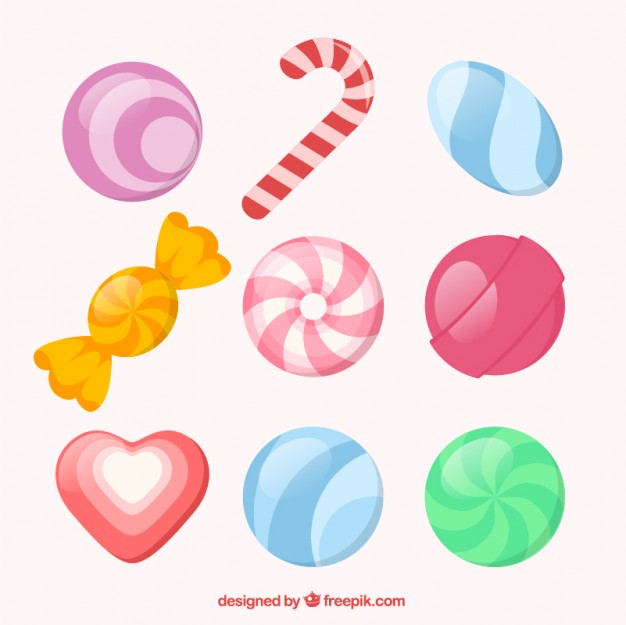 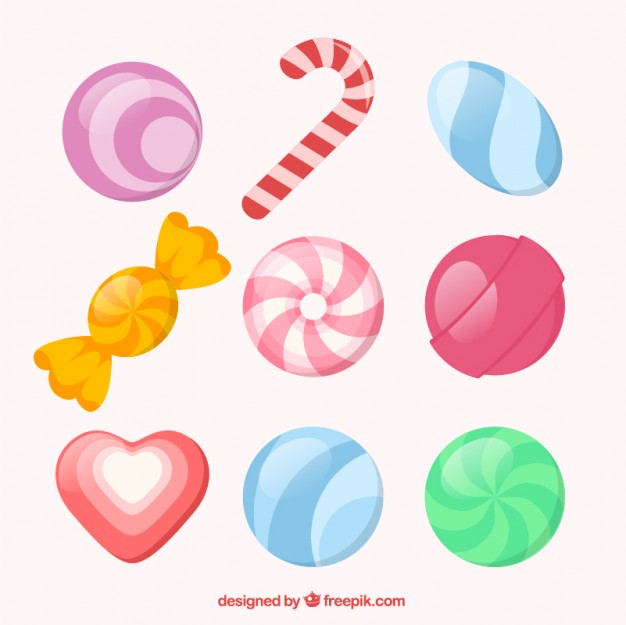 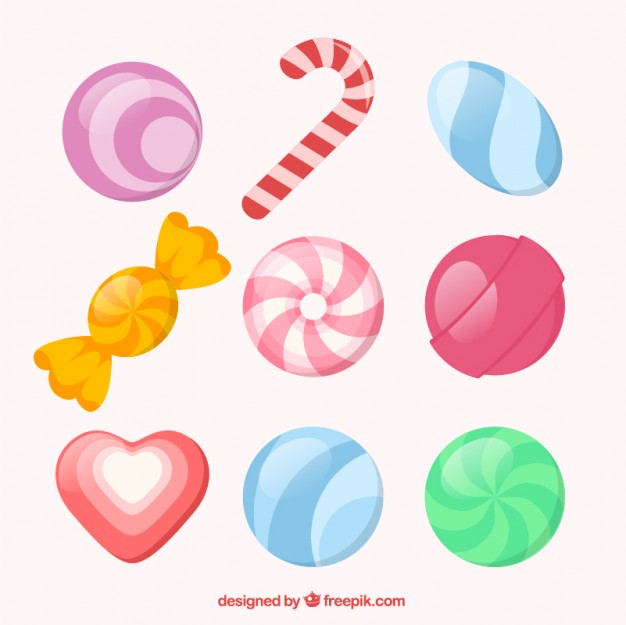 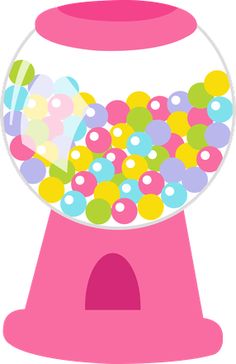 ANSWER
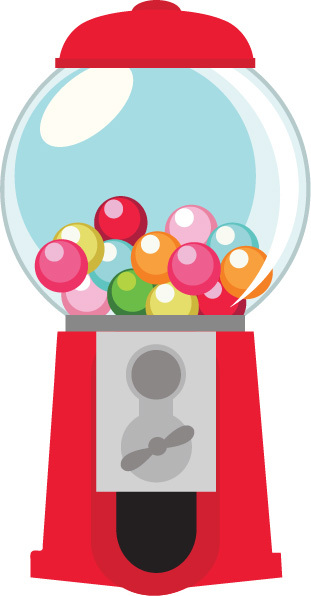 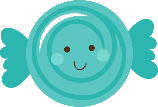 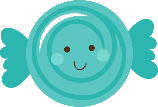 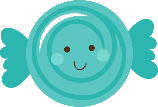 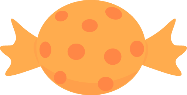 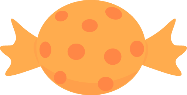 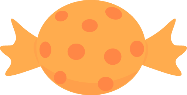 3
2
1
3
1
2
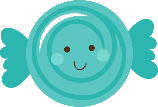 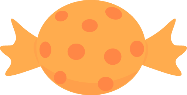 4
4
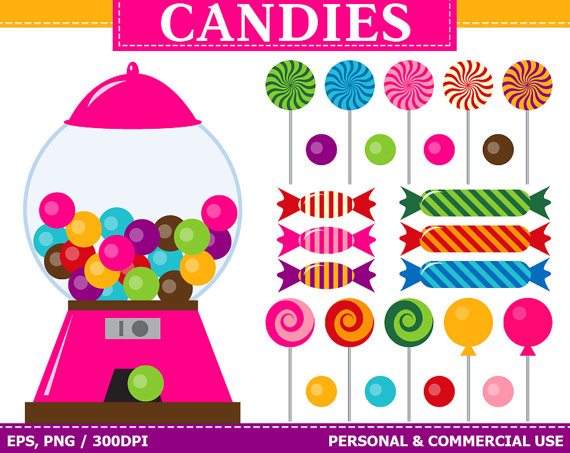 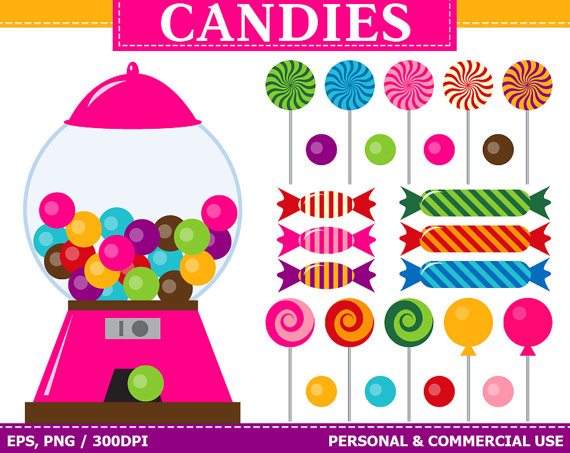 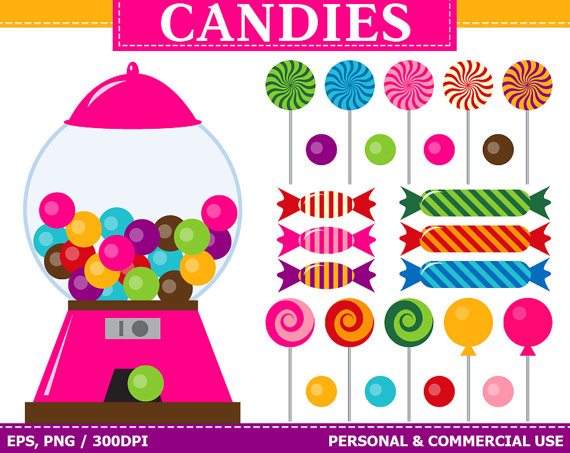 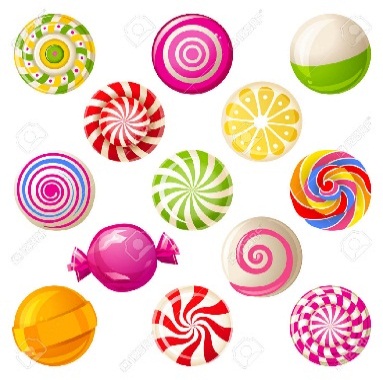 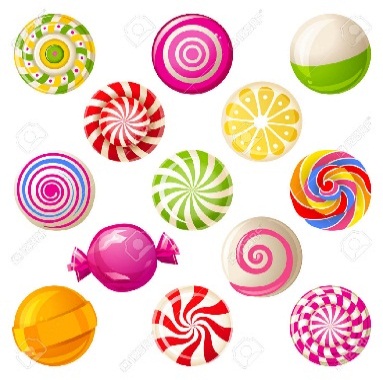 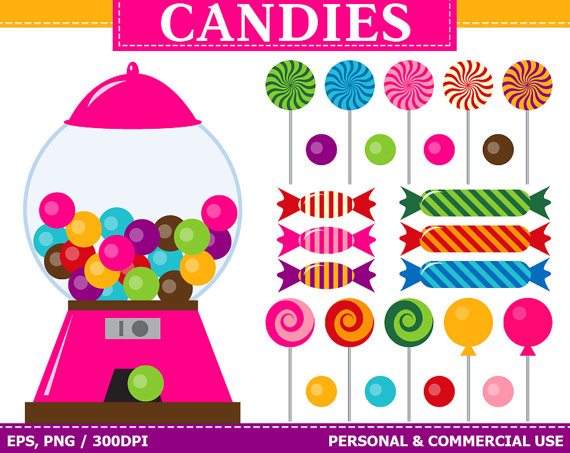 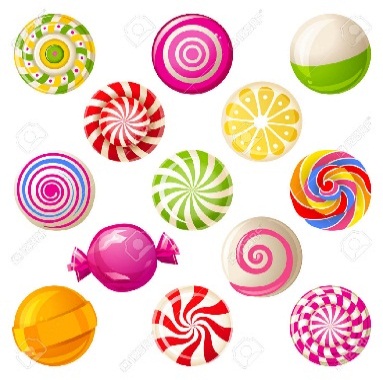 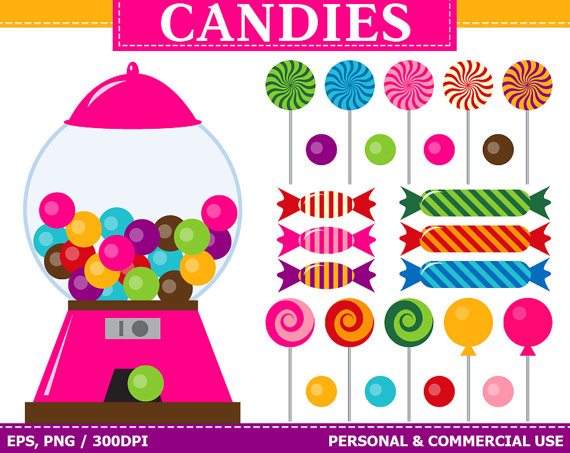 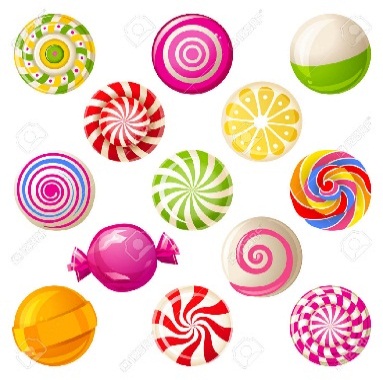 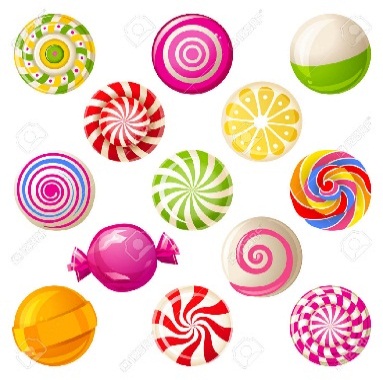 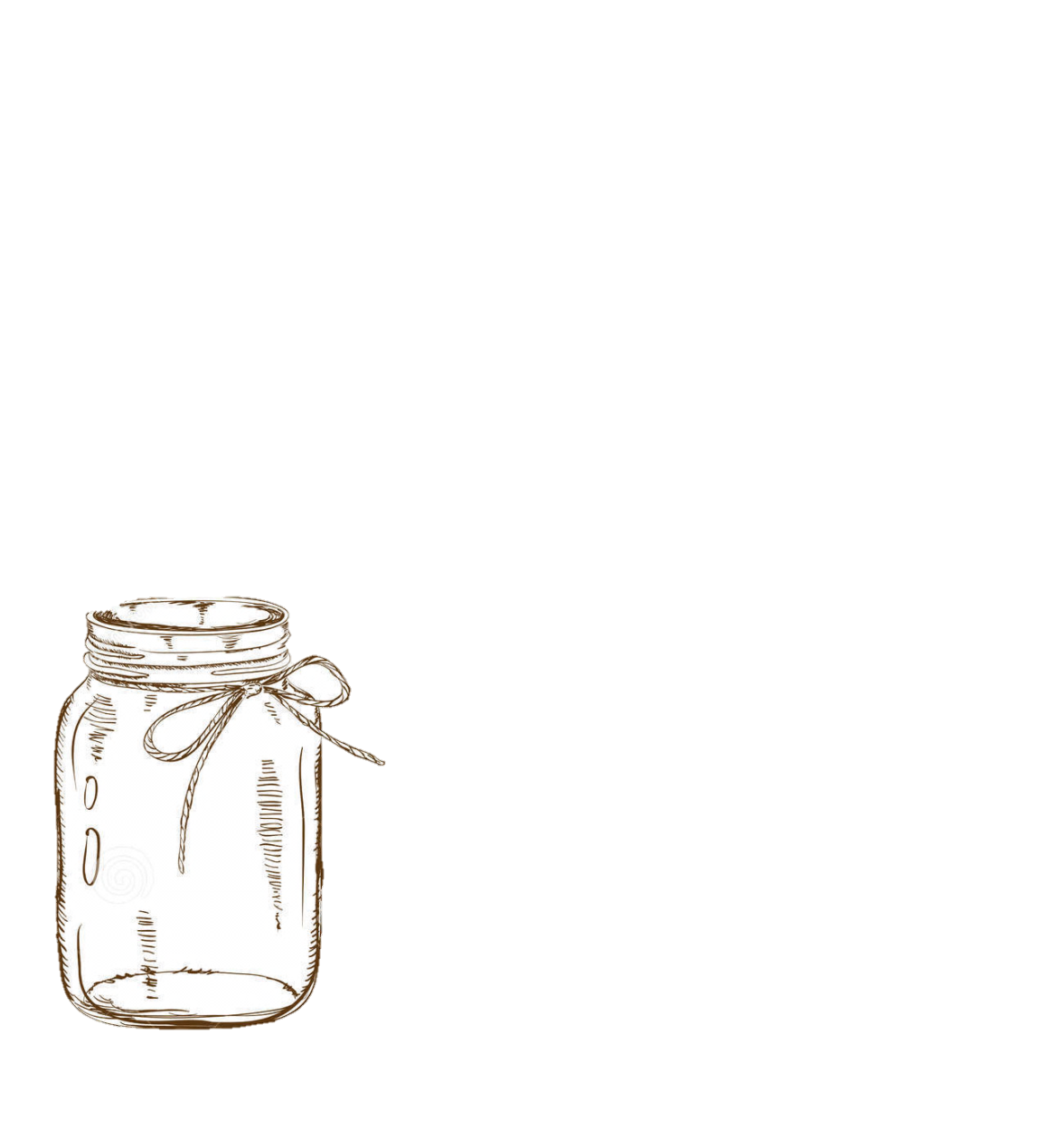 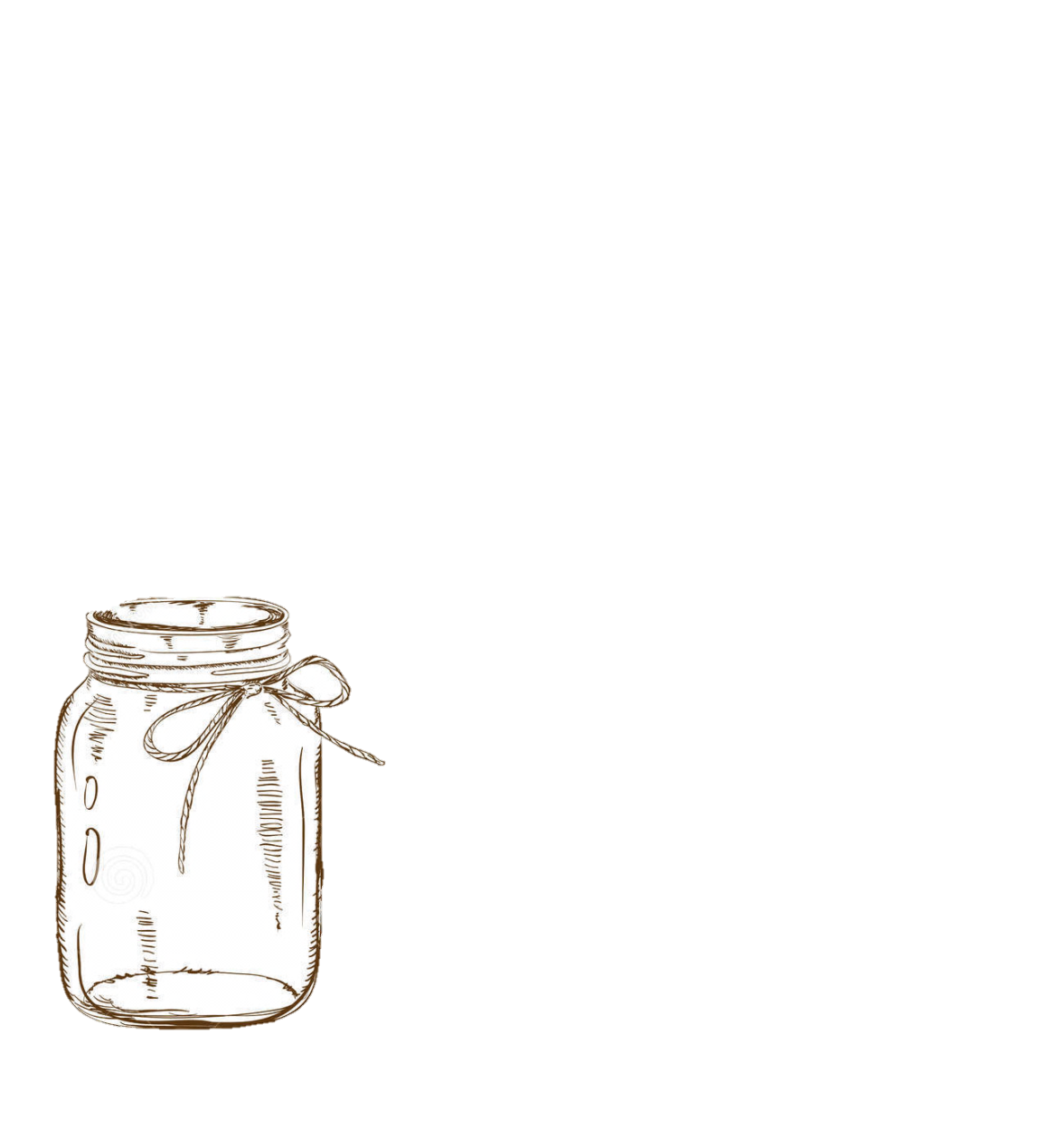 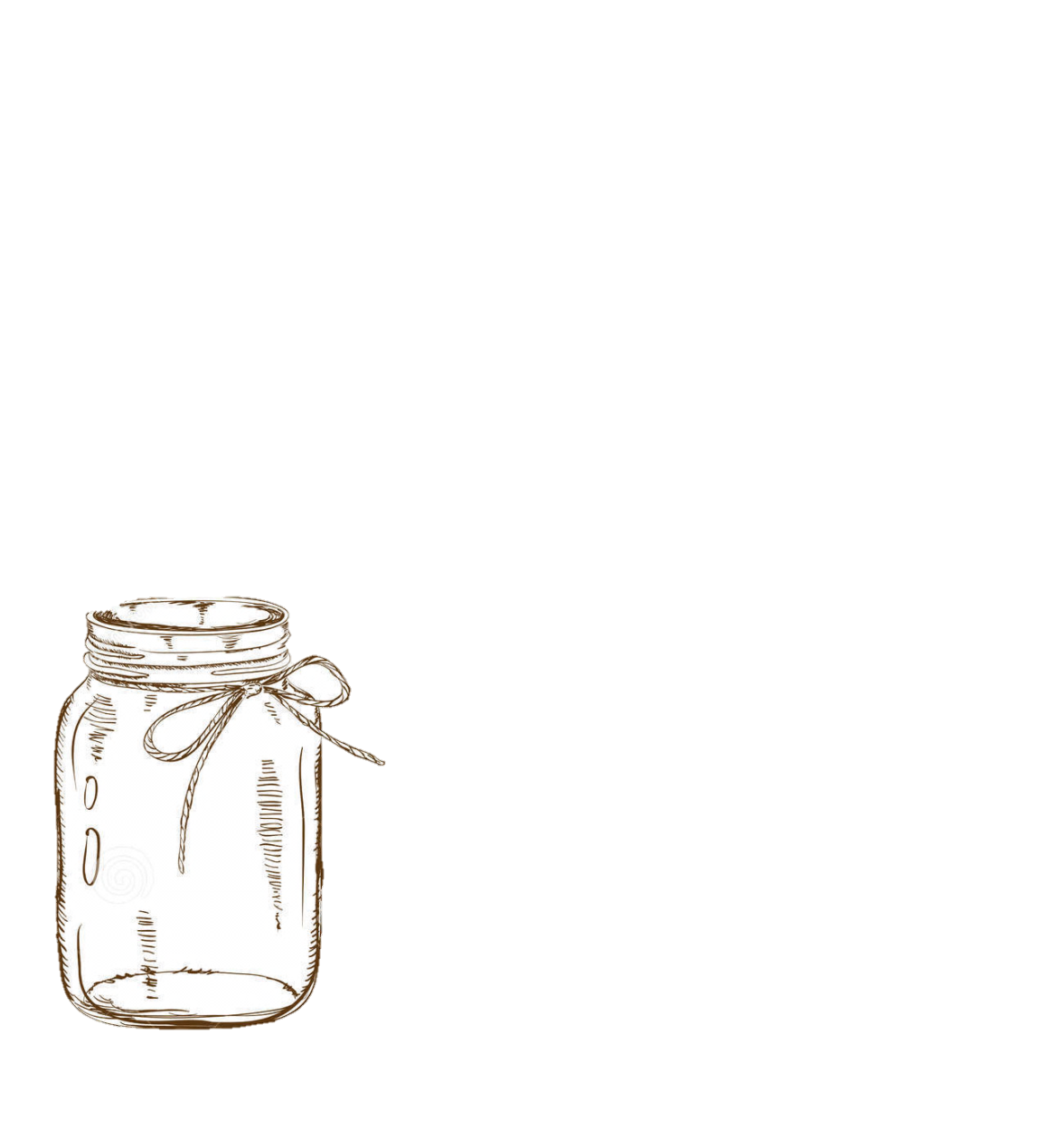 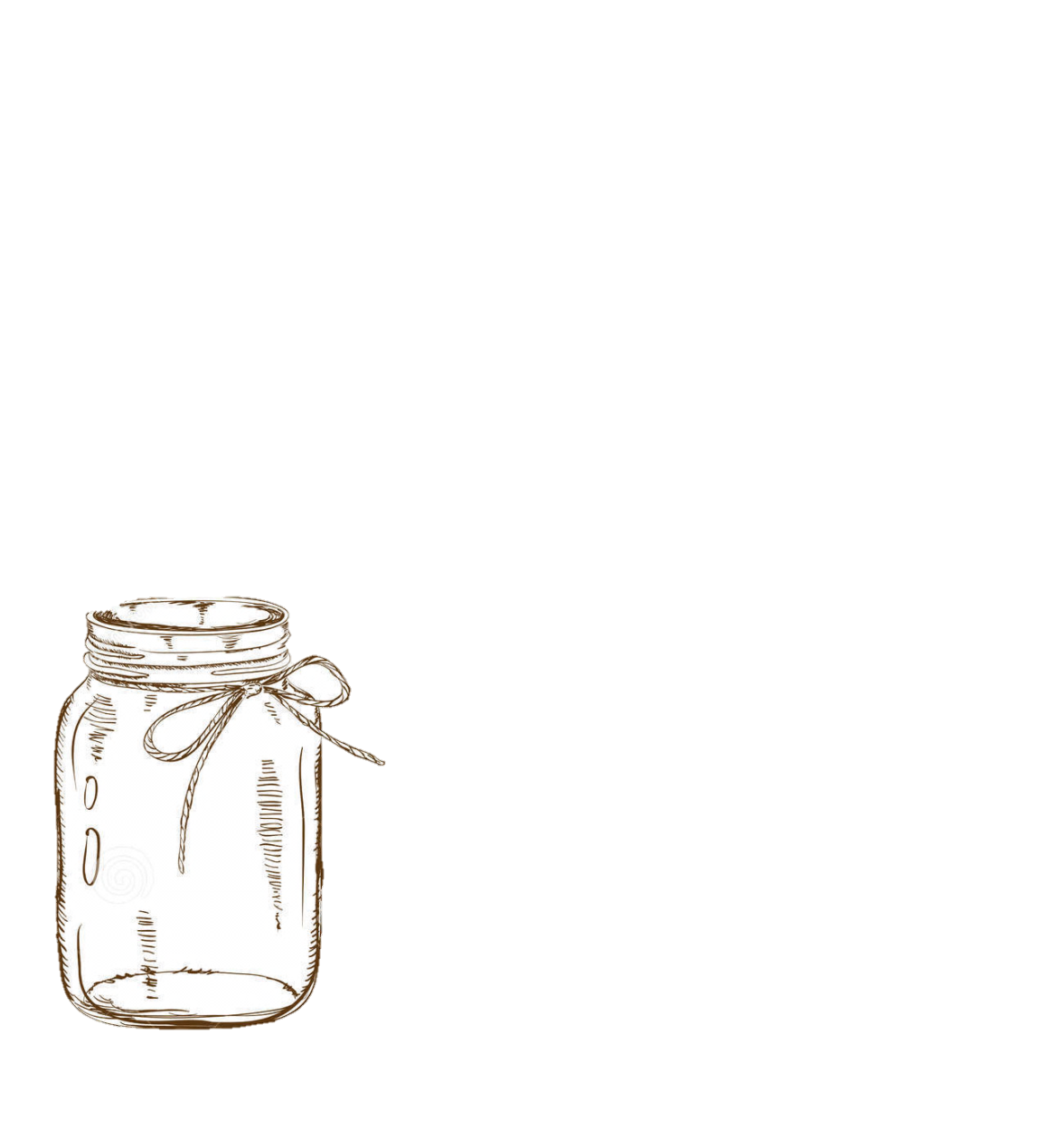 [Speaker Notes: Play in 2 teams
Answer questions to get candies.
Click the number to go to the question. 
If right answer, yellow team clicks yellow play button, blue team clicks blue play button to get candies into the jars.]
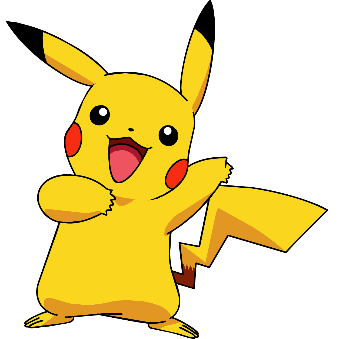 What does she look like?
A.She's old and short.
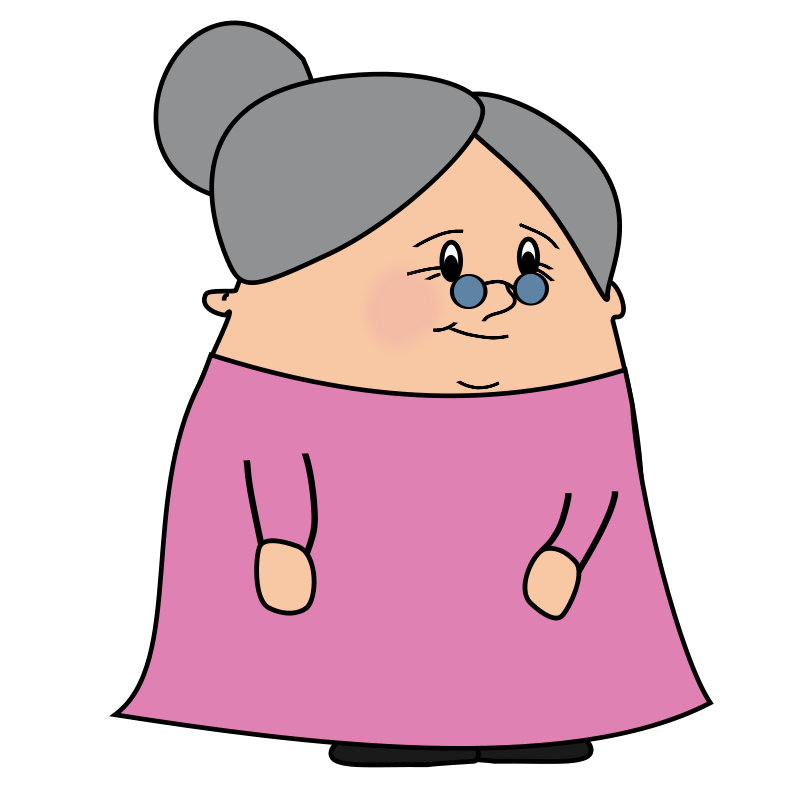 B.She looks old and short.
A
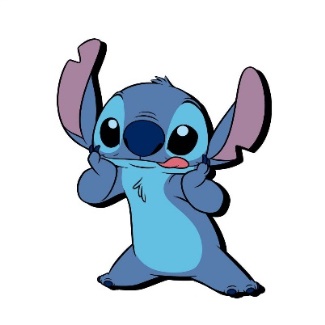 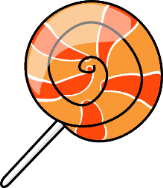 [Speaker Notes: Ask students to answer the questions. Click the candy to go the candy slide.]
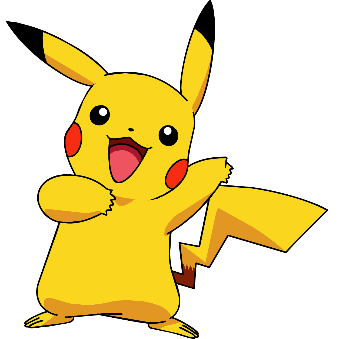 - ___ does he look like?
- He is tall.
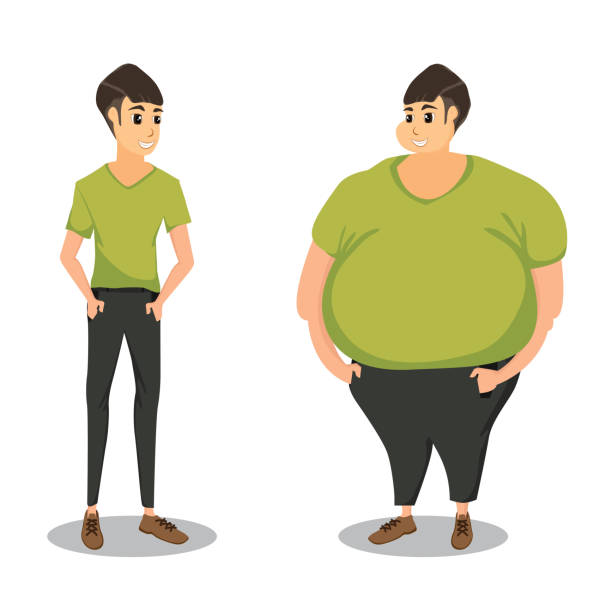 A. What
B. How
A
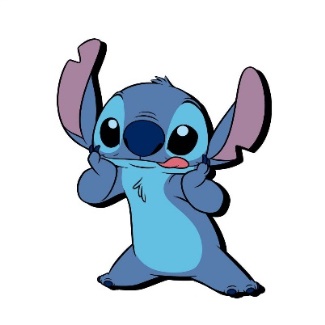 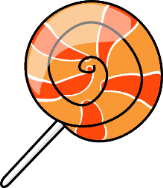 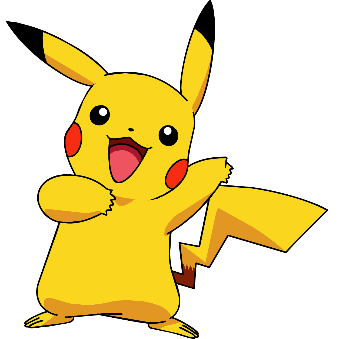 What does he look like?
A. and short
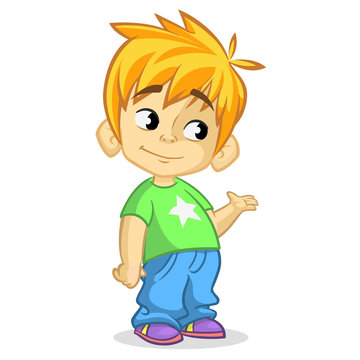 B. short
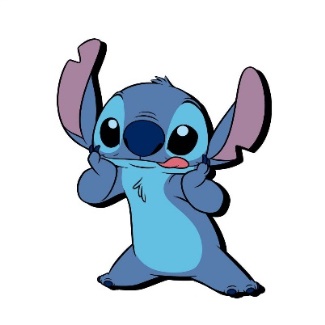 He is handsome______.
and short
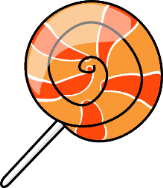 [Speaker Notes: Ask students to answer the questions. Click the candy to go the candy slide.]
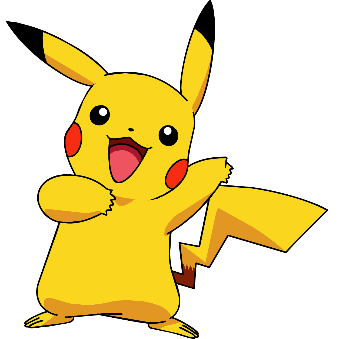 She ___ beautiful.
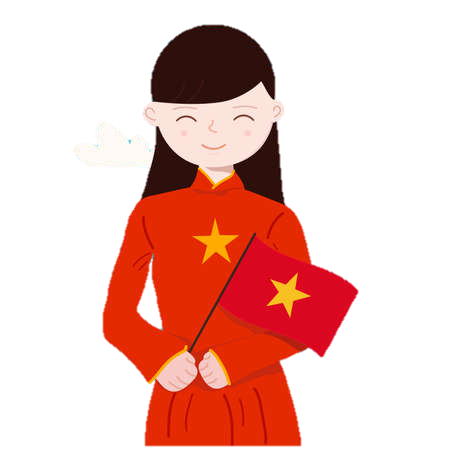 A. are
B. is
B
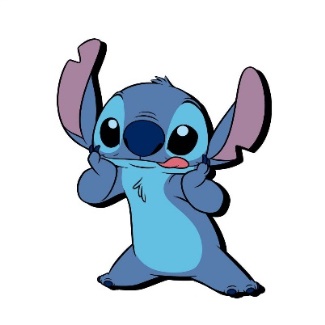 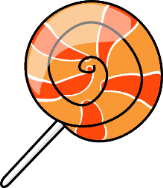 [Speaker Notes: Ask students to answer the questions. Click the candy to go the candy slide.]
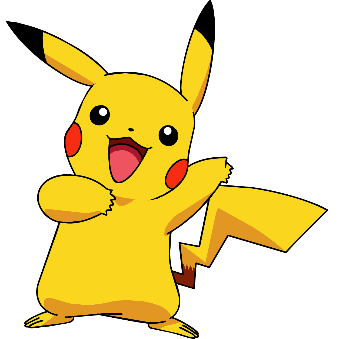 What does your father ___ like?
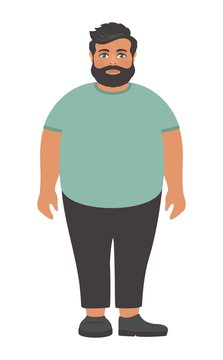 A. look
B. looks
A
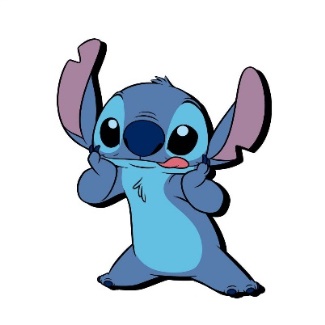 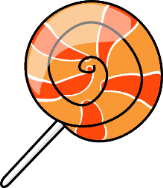 [Speaker Notes: Ask students to answer the questions. Click the candy to go the candy slide.]
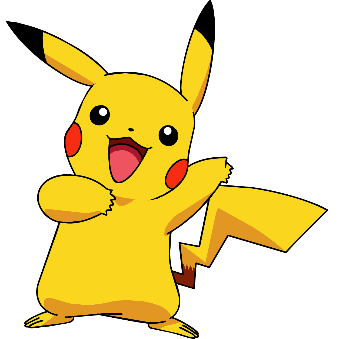 My sister __ slim and beautiful.
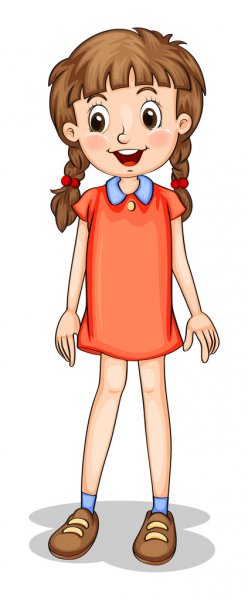 A. is
B. look
A
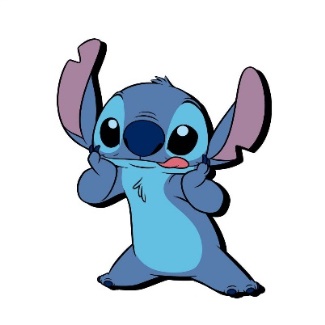 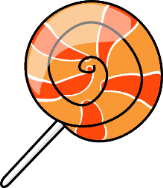 [Speaker Notes: Ask students to answer the questions. Click the candy to go the candy slide.]
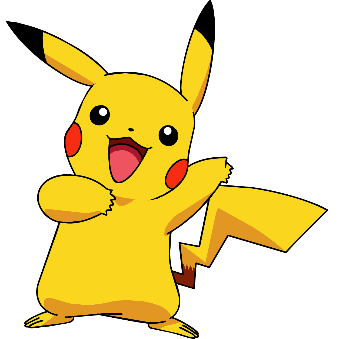 My brother ___ _______.
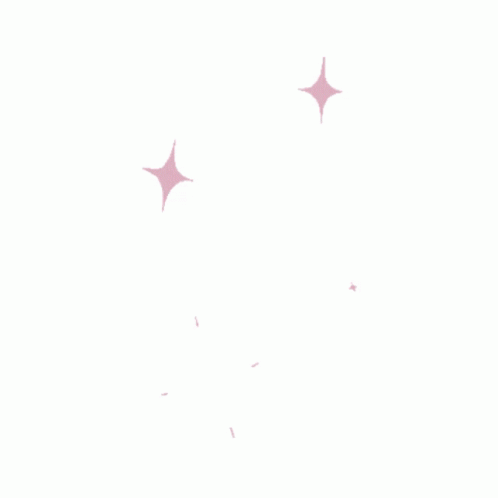 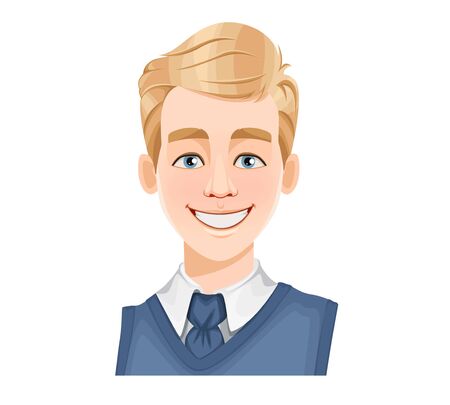 A.  handsome is
B. is handsome
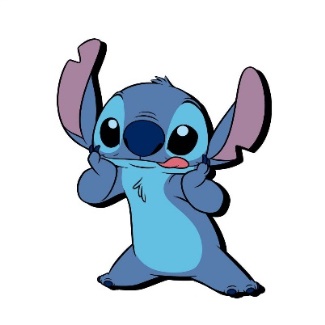 B
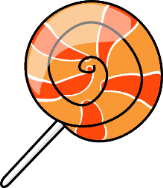 [Speaker Notes: Ask students to write answer on the board. Click the candy to go the candy slide.]
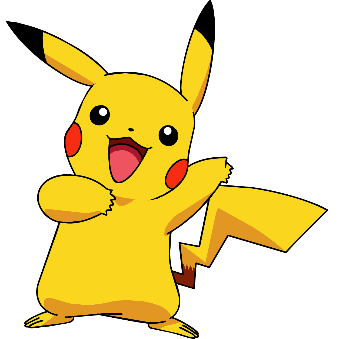 What ___ she look ___?
A. is / like
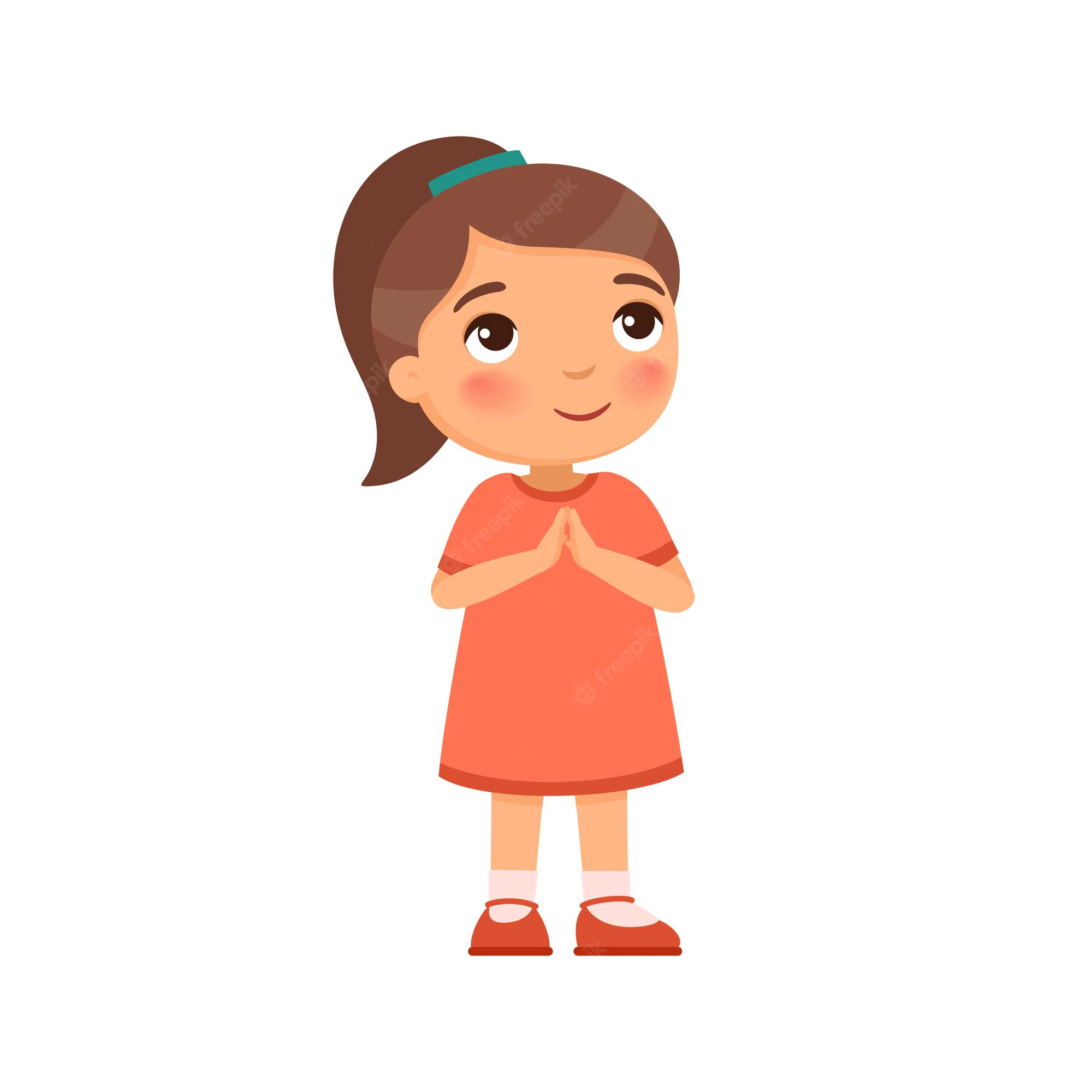 B. does / like
C. does / look
B
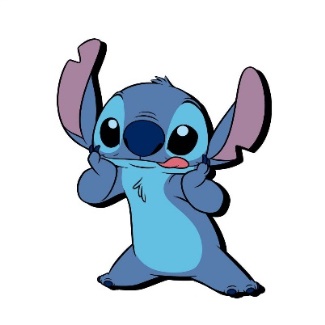 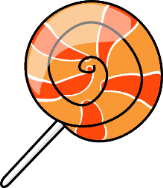 [Speaker Notes: Ask students to answer the questions. Click the candy to go the candy slide.]